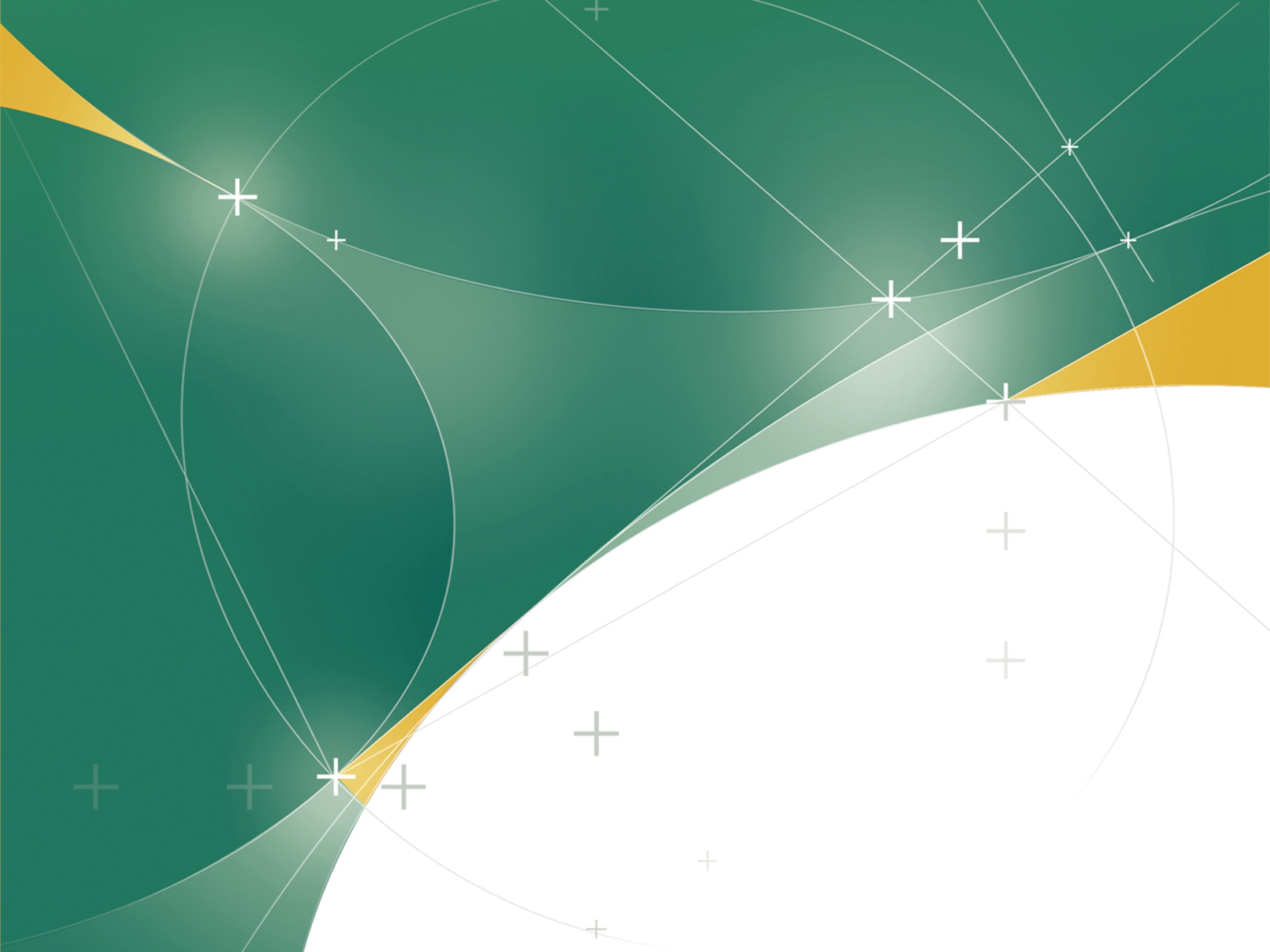 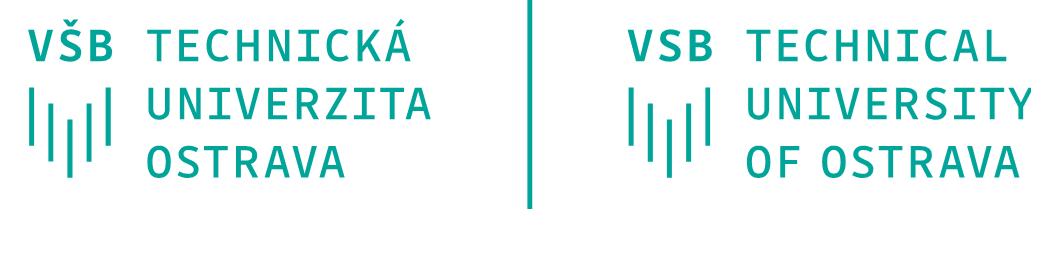 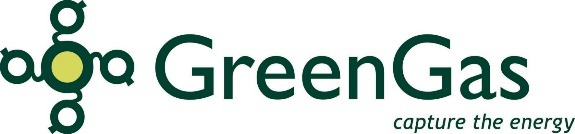 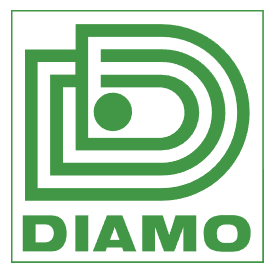 Matematické modelování zatápění hlubinných dolů – koncepční přístupy, příkladová studie KDP

Naďa Rapantová (VŠB-TUO)
Pavel Malucha (DIAMO s.p.)
David Grycz (GreenGas DPB a.s.)

Projekt TAČR TITSCBU908
Metody predikce zatápění hlubinných dolů
Manuální grafická metoda – řešení území „an-block“ (celistvý model).




Semi-distribuované modelování pánví – rozdělení území na dílčí kvazihomogenní části (bazény – „ponds“). 
Distribuované modelování založené na fyzikálních zákonech popsaných matematickými rovnicemi (území „rozsíťováno“ na elementy).
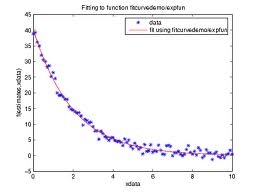 Úroveň komplexnosti
Pro úplnost:
- Fyzikální modely
- Modely na základě elektrotechnických procesů (U = R x I)
Manuální grafická metoda
a) Zaplnění (saturace) vydobytých prostor vodou.
b) Predikce zatápění s využitím storativity (zásobnosti) masívu („specific yield“) - reprezentuje volný objem v masívu umožňující saturaci vodou (stařiny vč. komprimace, masív).
c) Korelování  pozorování s exponenciální až lineární křivkou.

Rychlost nástupu hladiny – funkce dvou faktorů:
objem a distribuce volných prostor k zatopení
vydatnost přítoků podzemních vod do vydobytých prostor
Volné prostory k zatopení: dobývky (způsob likvidace, konsolidace s časem a hloubkou) + pórovitost horninového masívu.
Pórovitost zvýšená do nadloží 40 – 100 m nad vydobytou slojí – proto je v jednoduchých podmínkách dobývání několika slojí nástupová křivka schodovitá – reflektuje vertikální rozdíly v pórovitosti (indukované).
Manuální grafická metoda
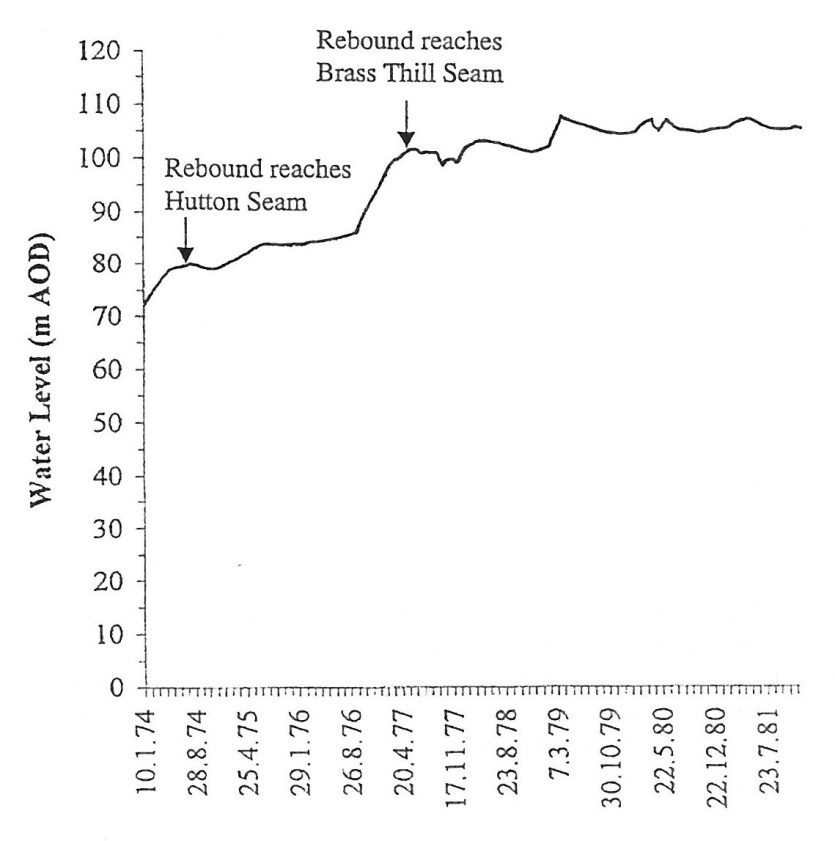 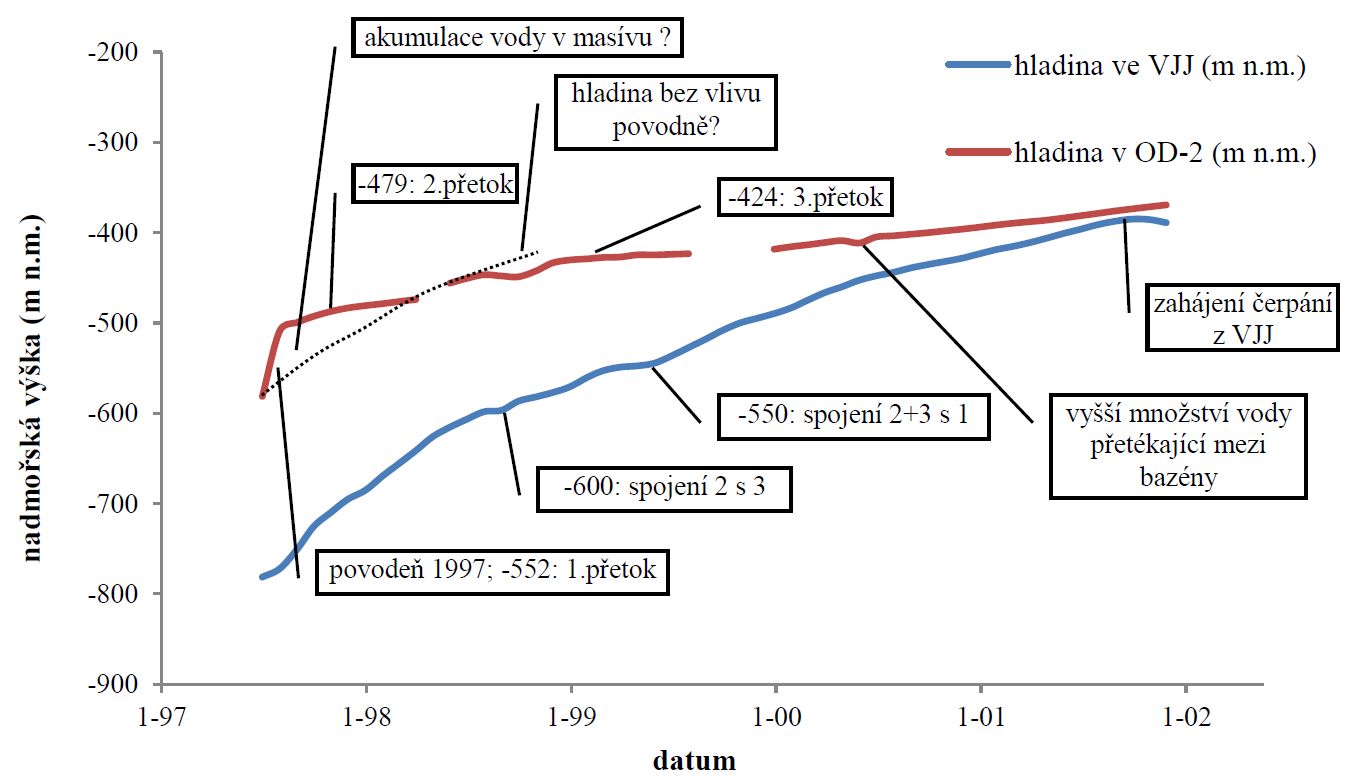 Manuální grafická metoda
Dvě kategorie přítoků podzemních vod:
Hladinově závislé přítoky: z přilehlých kolektorů. Velikost přítoku závisí na rozdílu hladin v dole a v přilehlém kolektoru (např. detrit) a hydraulickém odporu na hranici. Snižuje se v čase.
Hladinově nezávislé přítoky: ze vzdáleného zdroje – např. infiltrace z nadložního kolektoru, z vodních recipientů. Nástupová křivka lineární.
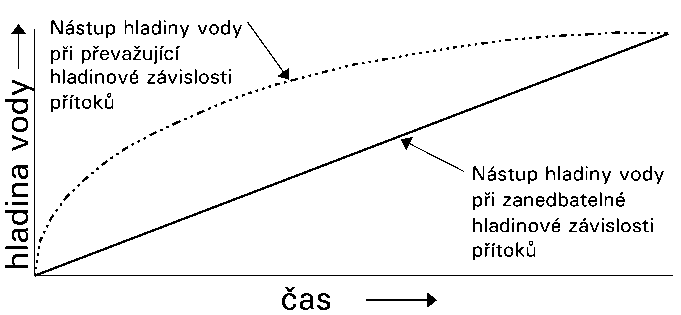 Semidistribuované modelování - koncept vodního reservoáru („ponds“), box modely
V průběhu dobývání 3 - 4 řádové rozdíly v propustnosti mezi intaktní horninou a oblastí v okolí (nadloží) vydobyté sloje.
V průběhu zatápění tok v otevřených prostorách mimo rámec Darcyho zákona – až 7 řádů zvýšení – turbulentní proudění.
Definice „ponds“ resp. mine pools (USA) – důlní díla propojená – předpoklad stejné hladiny v rámci pánve (dobývacího prostoru).
Na určitých úrovních dojde k přetoku mezi „ponds“.
Typické přetokové struktury: dlouhá důlní díla, přiblížení stařin porubů (těsné celíky), nelikvidované vrty, jámy atd.
Předpoklad nezávislého zatápění pánví, dokud hladina nedosáhne přetokové úrovně, přetok až do minimalizace rozdílů hladin.
Propojení – hydraulická vodivost může být snížená (hráze).
Semidistribuované modelování - koncept vodního reservoáru („ponds“), box modely
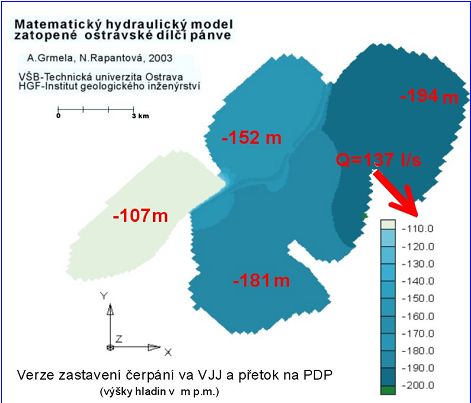 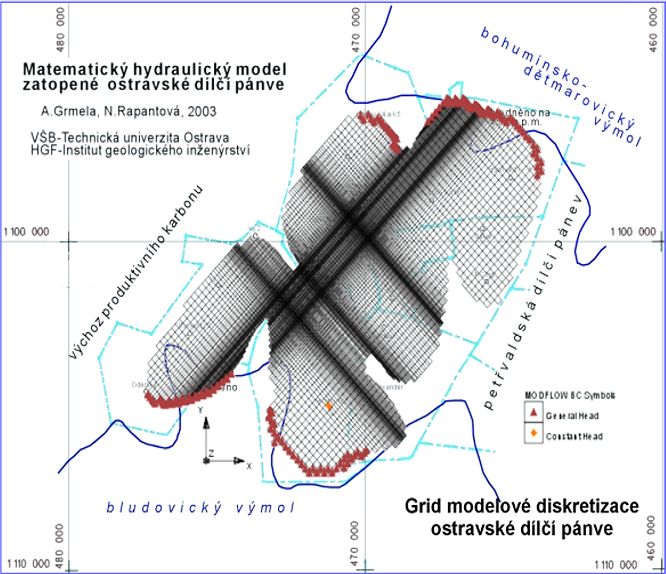 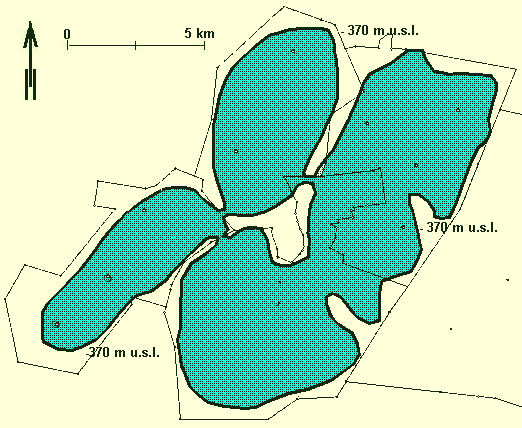 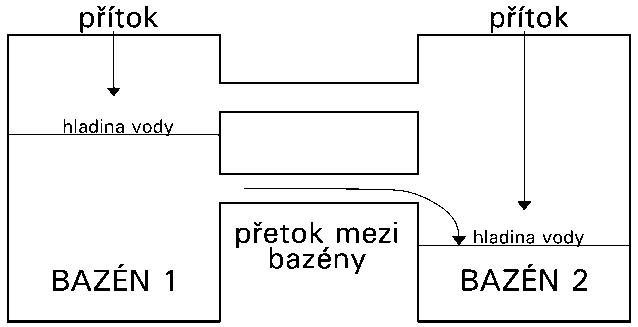 Distribuované modelování založené na fyzi-kálních zákonech popsaných matematickými rovnicemi
Standardní hydraulické modely proudění podzemních vod (MODFLOW)
Modely s duální pórovitostí (FEFLOW)
„Pipe network models“ 
3 D model kontinua (průlinové proudění) reprezentující horninový masív a dobývky (s variabilní saturací)
3 D „pipe network“ model reprezentující hlavní důlní díla, případně otevřené prostory (bez zakládky)
Řídící rovnice – fyzika
Narušený horninový masív = preferenční cesty, složitě odhadnutelné hydraulické parametry, turbulentní proudění, důležitá vertikální komponenta 3D proudění.
Počáteční podmínky 
Intenzita odvodňování před zahájením zatápění – horní hranice hladinově závislých přítoků.
Problém postupného vypínání odvodňování na jednotlivých dolech – rozdílné hladiny v počátku zatápění.

Finální podmínky - predikce
Ustálená hladina podzemních vod (je určena pozicí           a výškovou úrovní drenážních bází).
Výtoky důlních vod do povrchových a mělkých podzemních.

Typická místa soustředěných výtoků – staré jámy                   s přetokem, štoly, nelikvidované vrty.
Distribuované přetoky do mělké hydrosféry (v OKR karbonská okna).
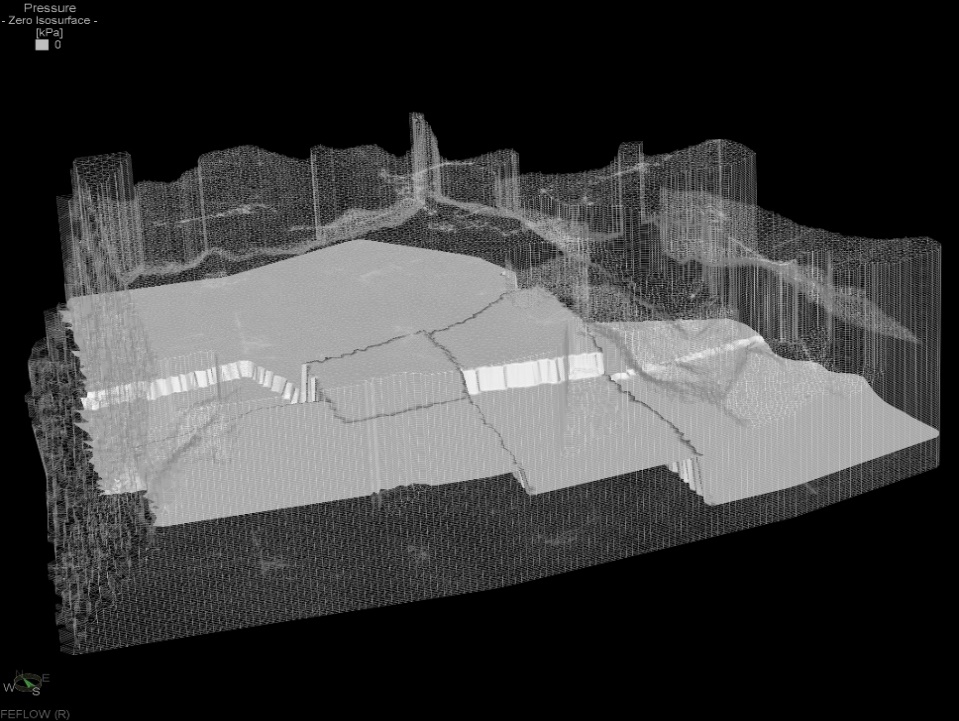 Vymezení zájmové oblasti
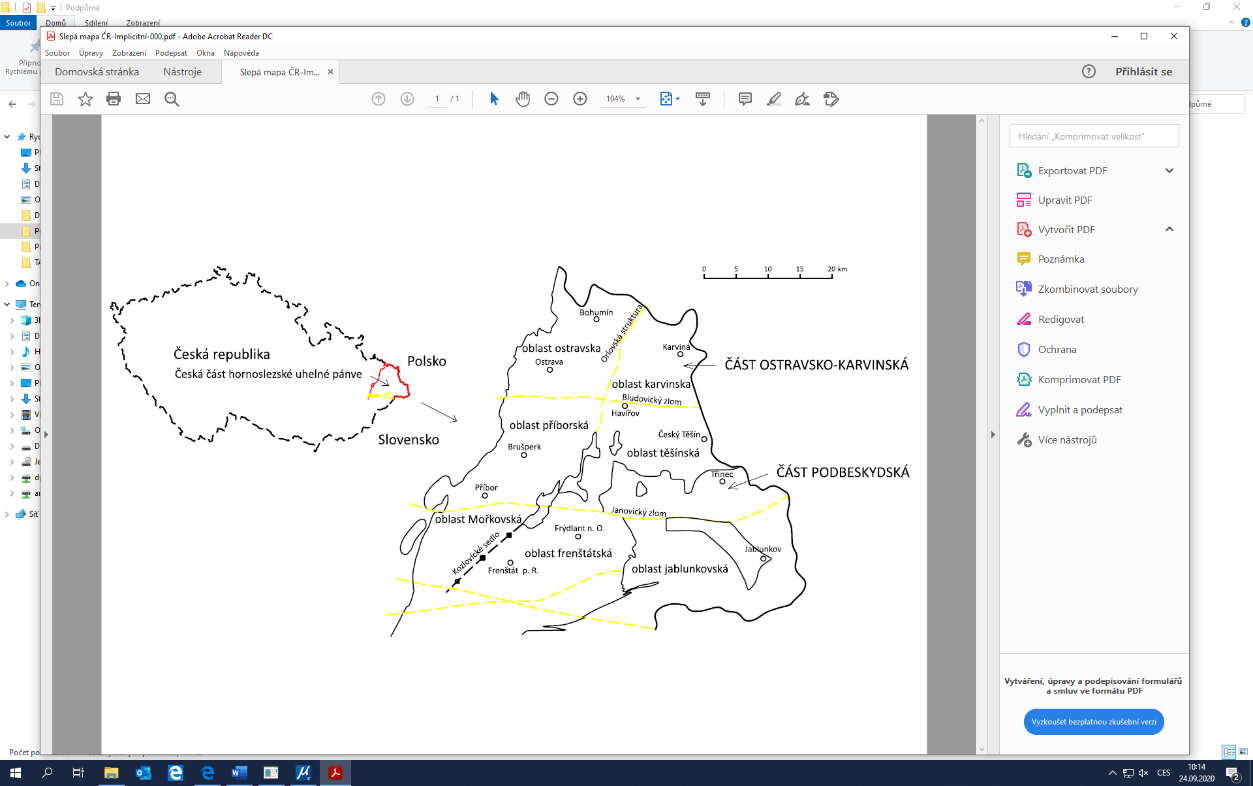 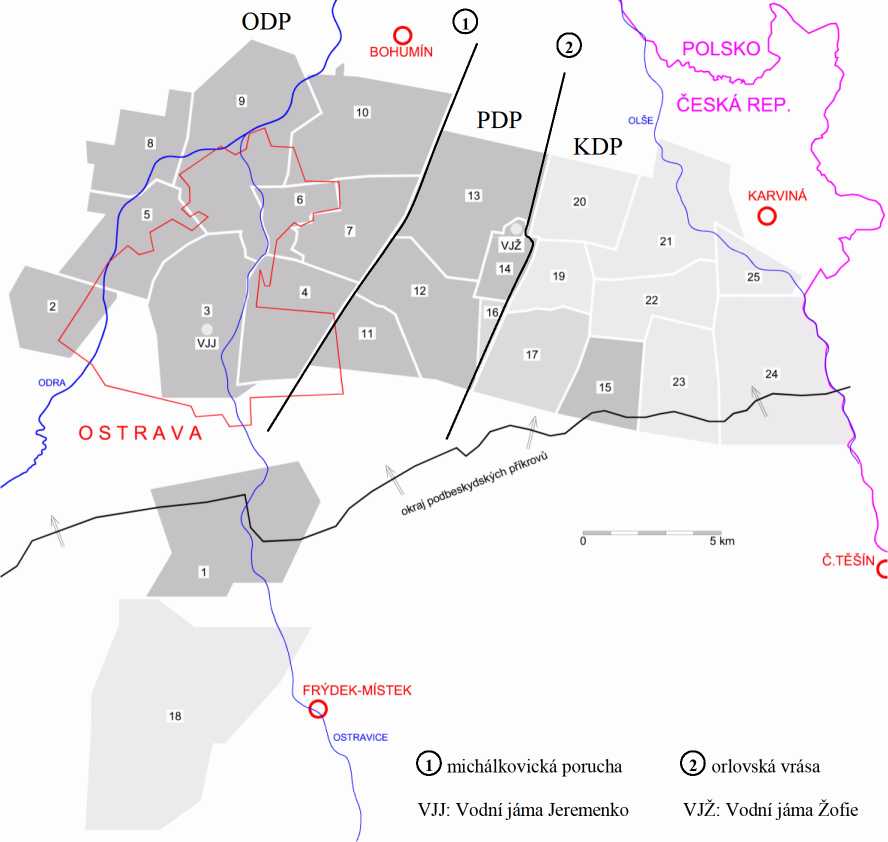 Regionální členění české části Hornoslezské pánve
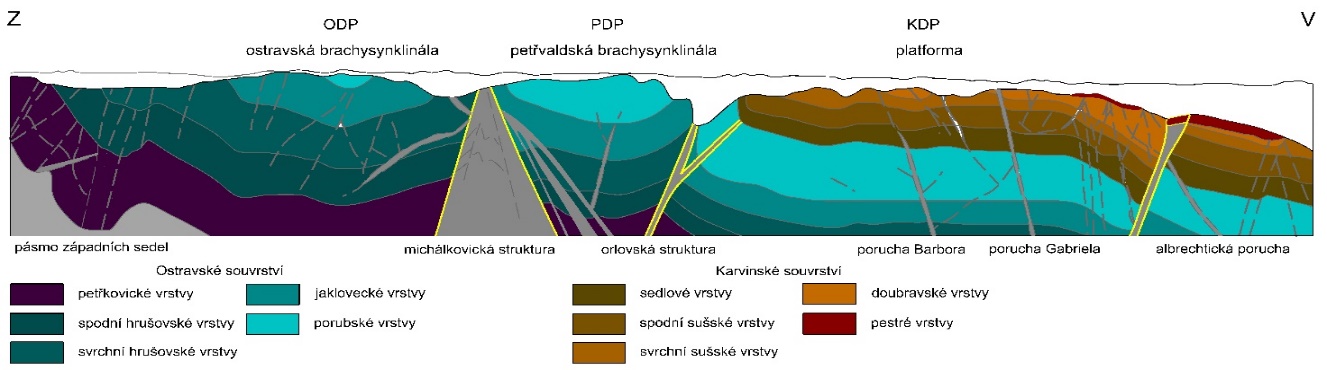 Koncepční model zatápění KDP
Numerický model ve FEFLOW (DHI – WASY Berlin).
Duální pórovitost – tok průlinovým prostředím v 3 D kombinovaný s tokem v 1 D liniových elementech – jámy a překopy – Darcy (pórové prostředí), Manning–Strickler law (prostředí typu „kanál“).
Proudění v prostředí s variabilní saturací.
Rozdíly v hydraulických parametrech litologických typů zanedbatelné v porovnání s rozdíly mezi neporušenou horninou a dobývkami. 
Hranice – dobývací prostory, vymezení výmoly s výplní miocénu.
Konstrukce numerického modelu
Volba zájmové oblasti, vytvoření modelové sítě.
Zadání liniových děl, analýza hydraulických propojení.
Implementace okrajových podmínek.
Parametrizace modelu.
Kalibrace ustáleného modelu – počáteční podmínky.
Predikce nástupu hladiny důlních vod.
Definice a výpočet scénářů.
13 km
1200 m
Zájmová doména, tvorba sítě
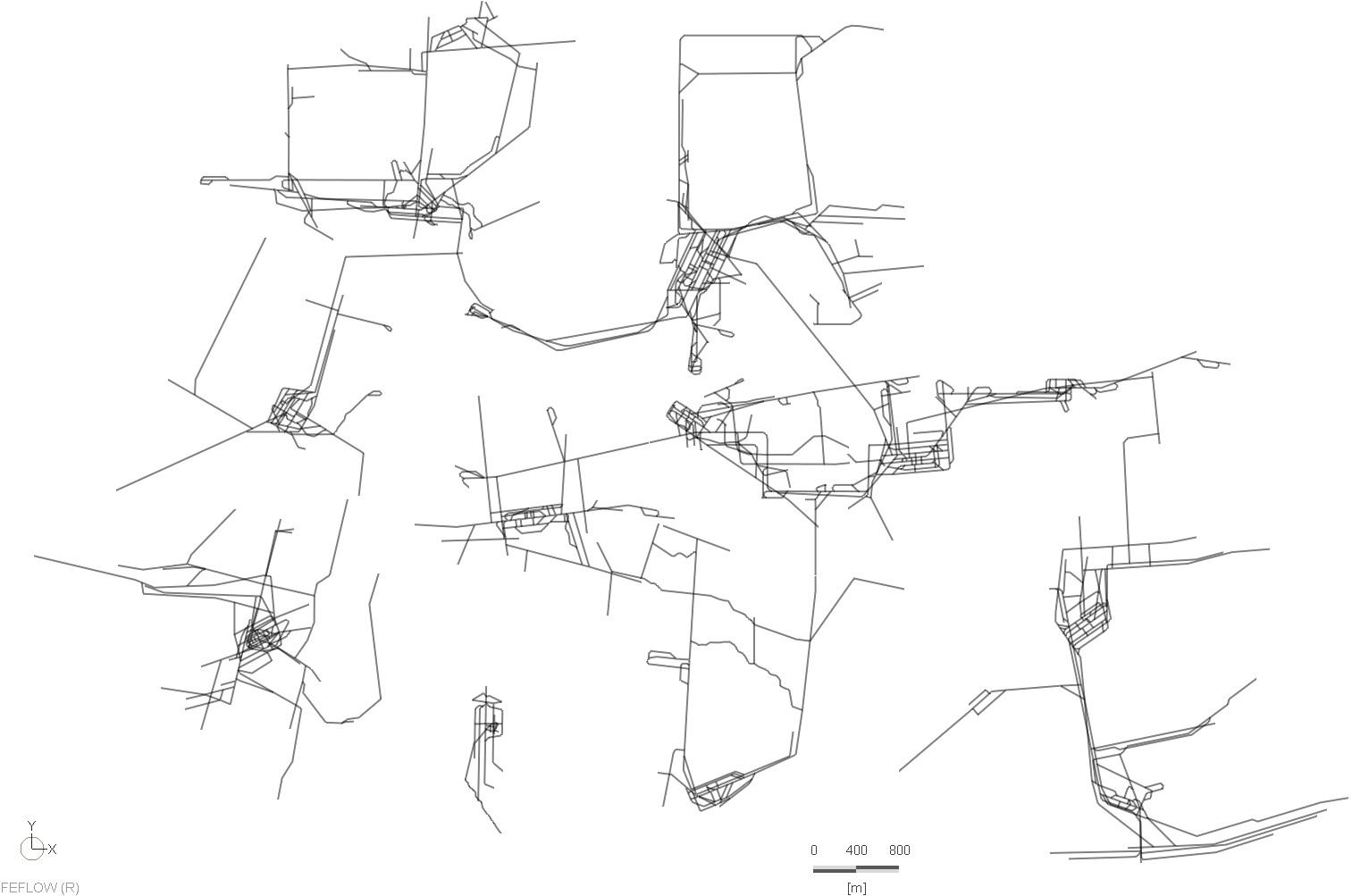 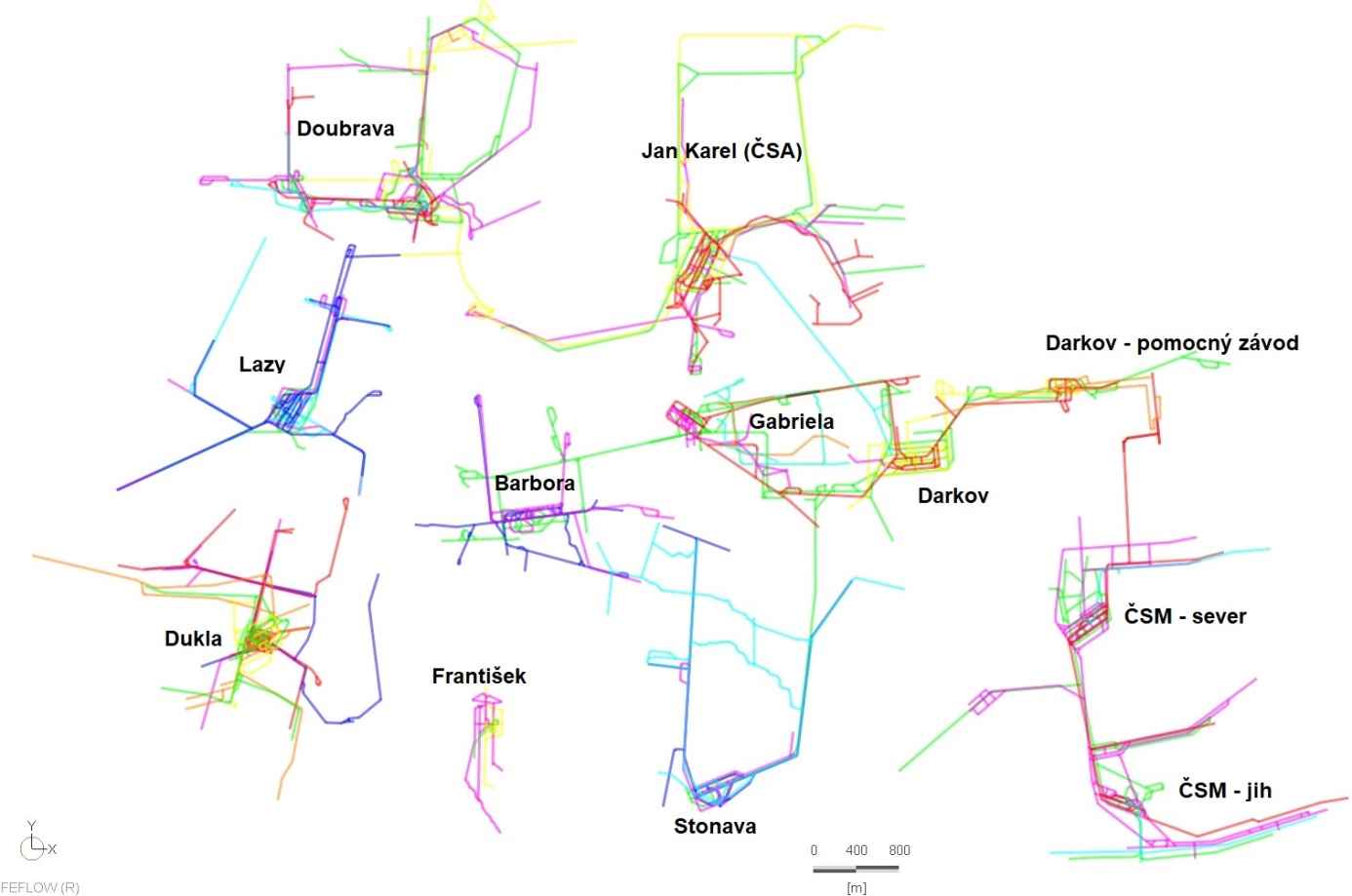 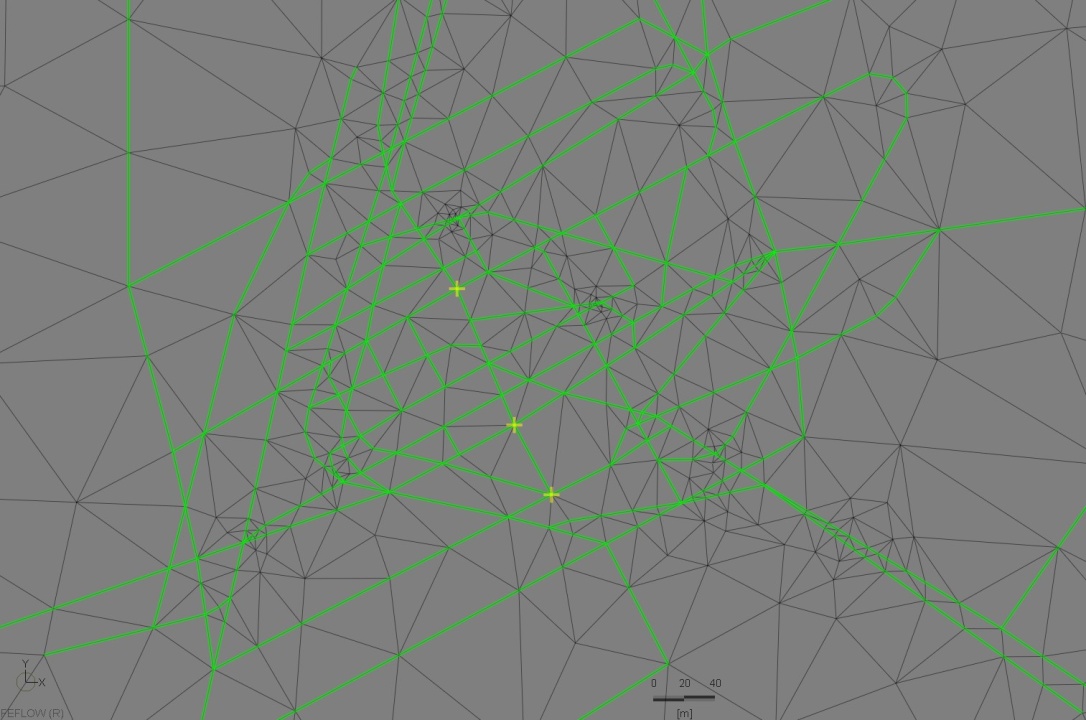 15,5 km
Prostorová diskretizace – síť konečných elementů – Delaunay algoritmus triangulace, strukturovaná síť.

Síť tvořena na základě superelementů – jámy, dlouhá důlní díla – patrové překopy, těžní třídy, základny.
13 km
1200 m
Zájmová doména, tvorba sítě
Vertikální rozsah Povrch +207 m n.m. 
Báze  -1 200 m n.m.
3 D síť 282 vrstev
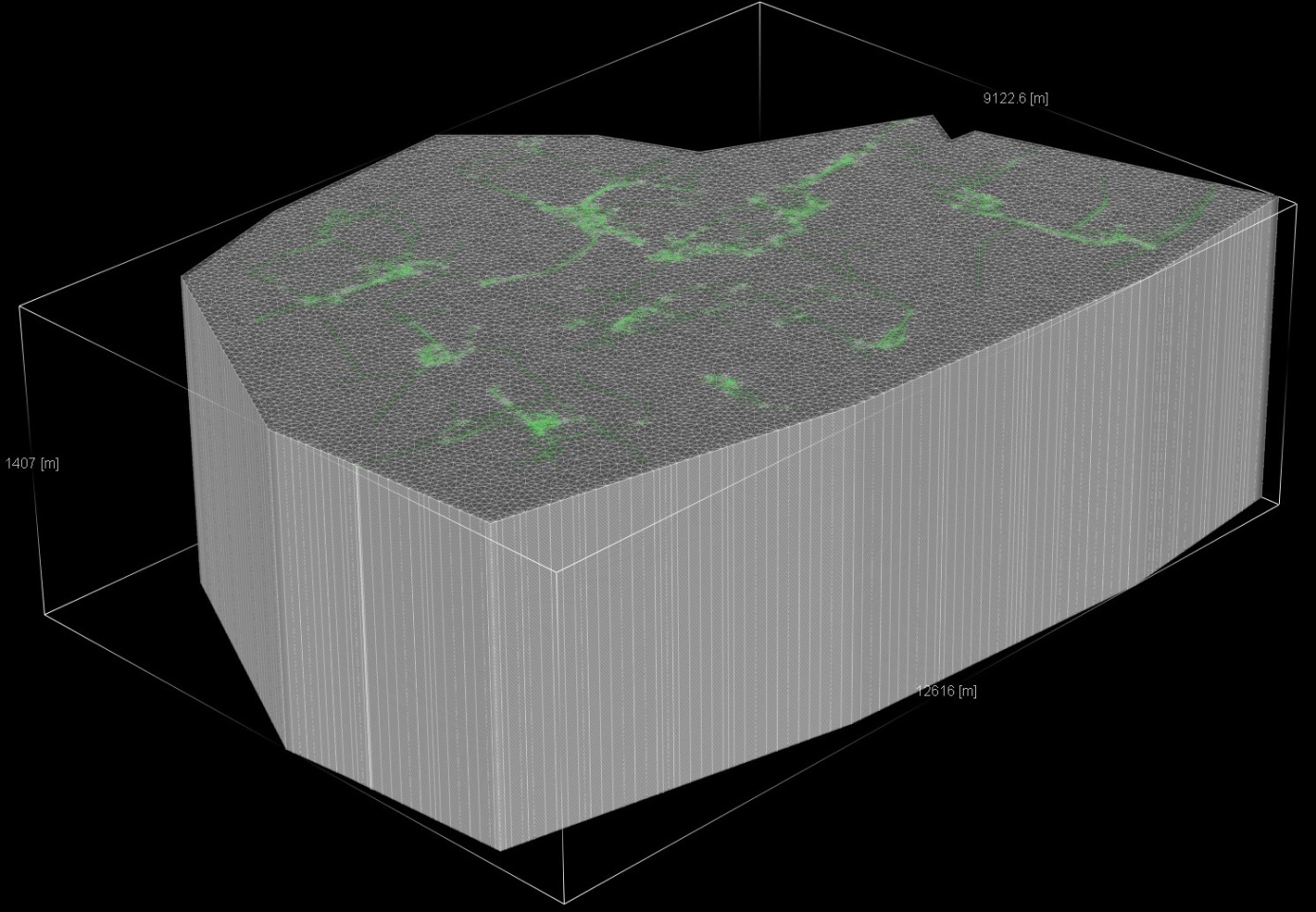 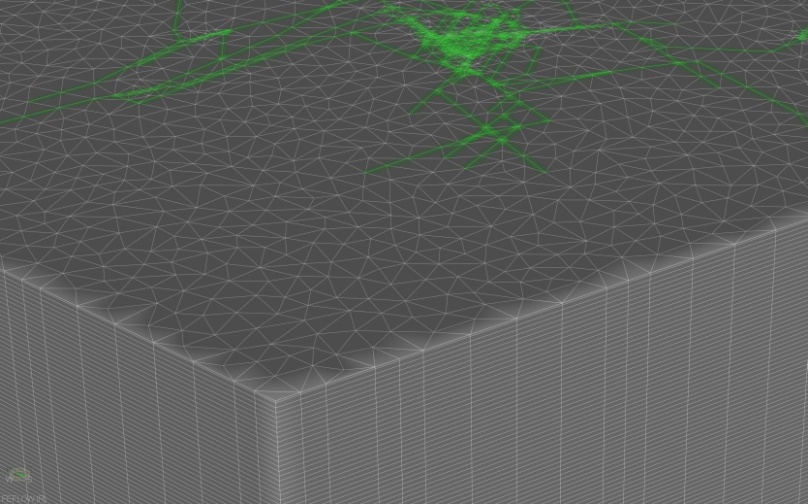 13 km
Zájmová doména, tvorba sítě
Západní hranice modelové domény
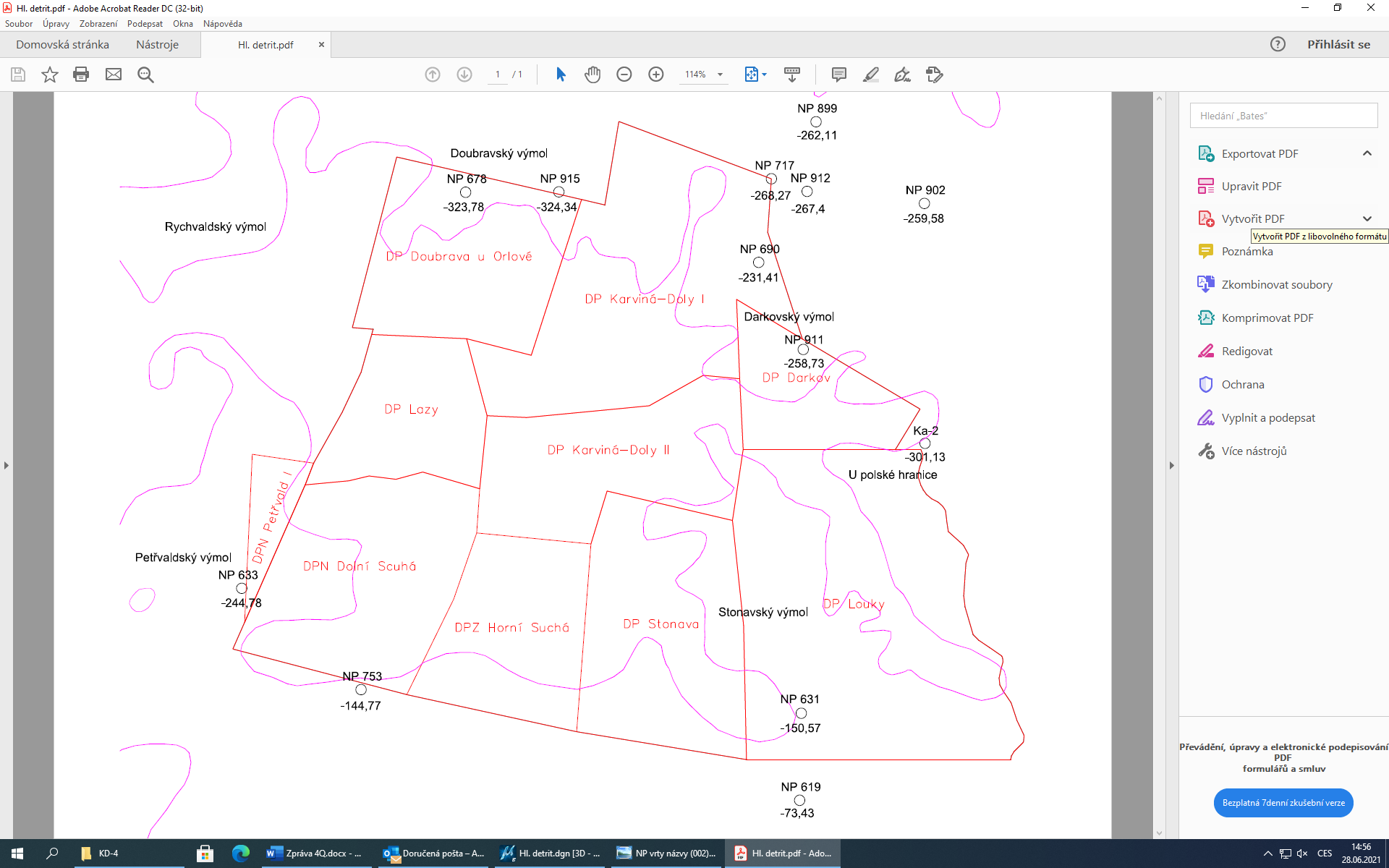 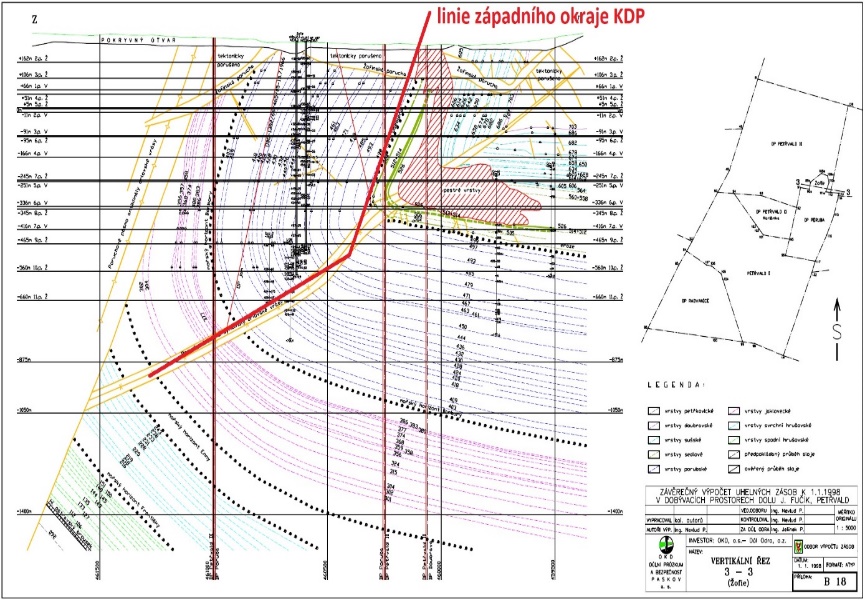 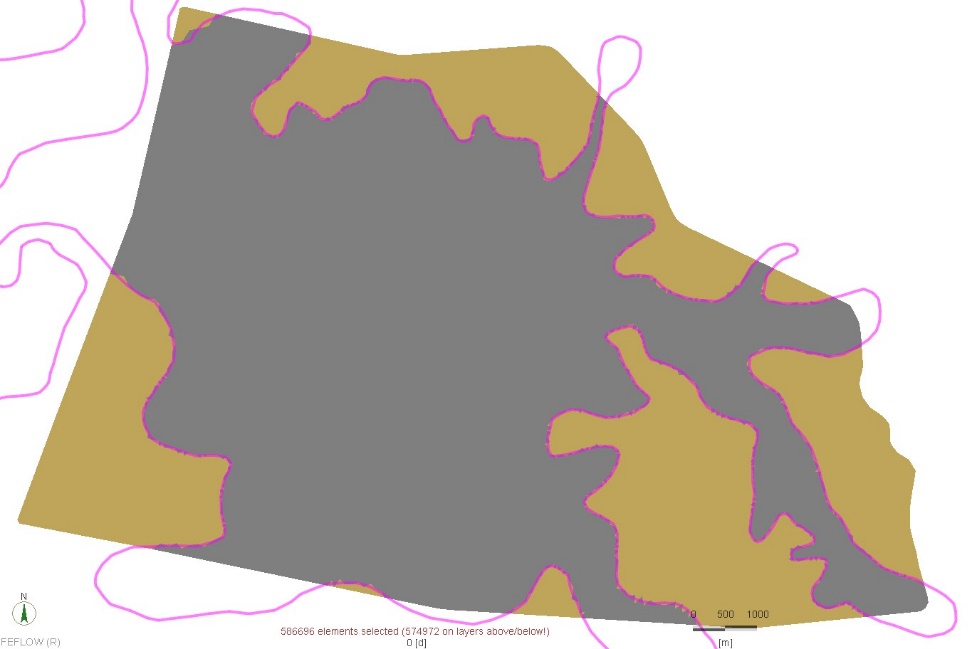 13 km
Odstranění elementů miocénu výmolů a úprava hranice vůči PDP
1200 m
Zájmová doména, tvorba sítě
Vybrané elementy pro deaktivaci
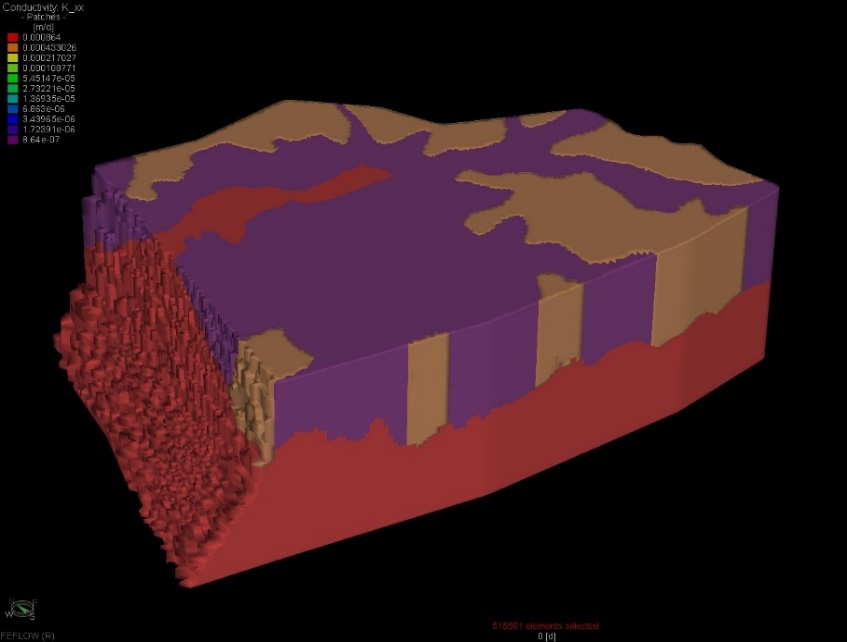 15,5 km
Ořezaná doména
13 km
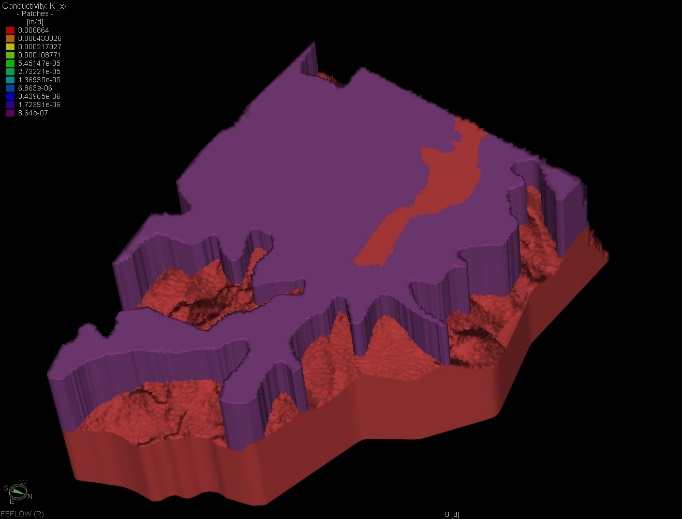 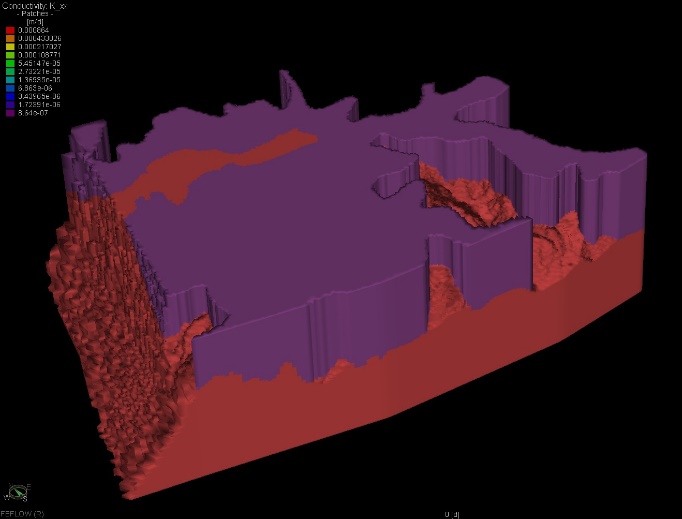 1200 m
Zadání liniových elementů: 
hydraulická propojení
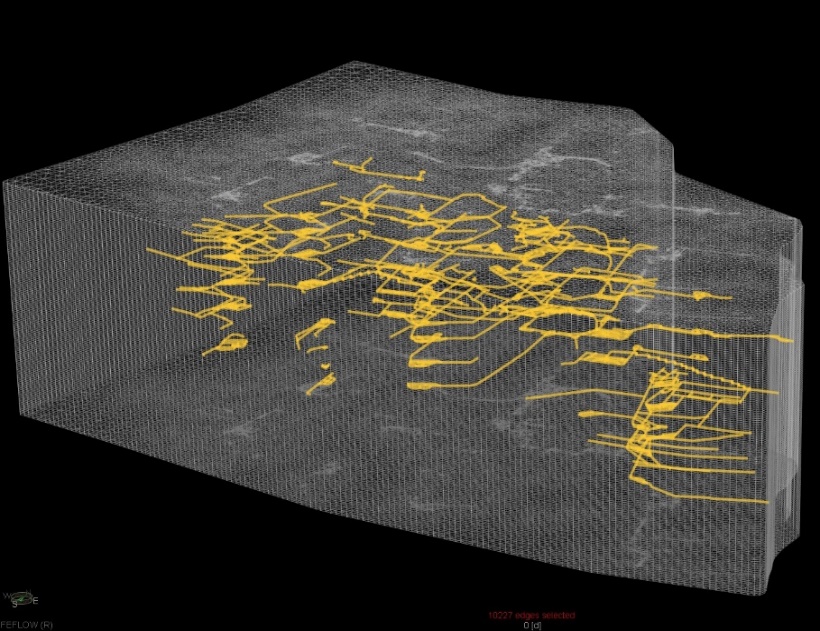 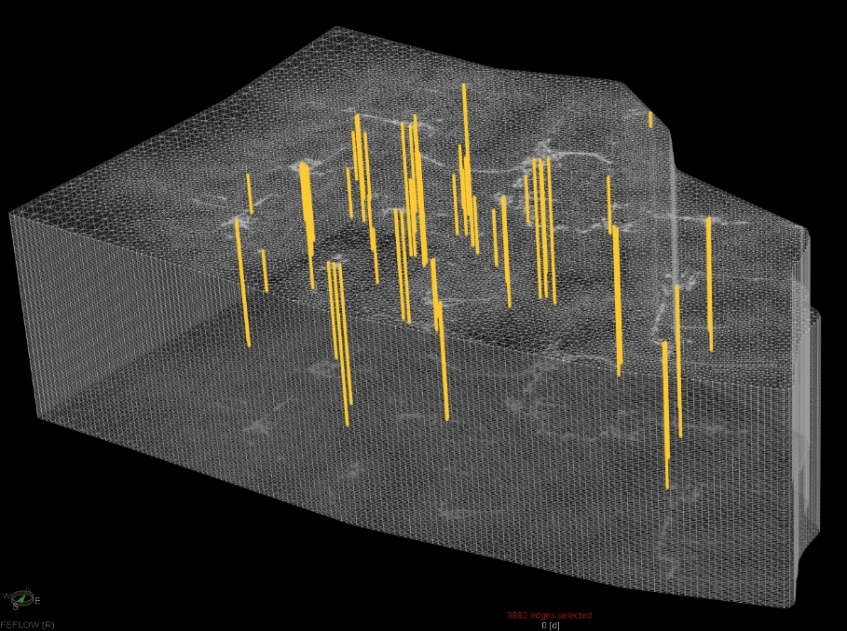 15,5 km
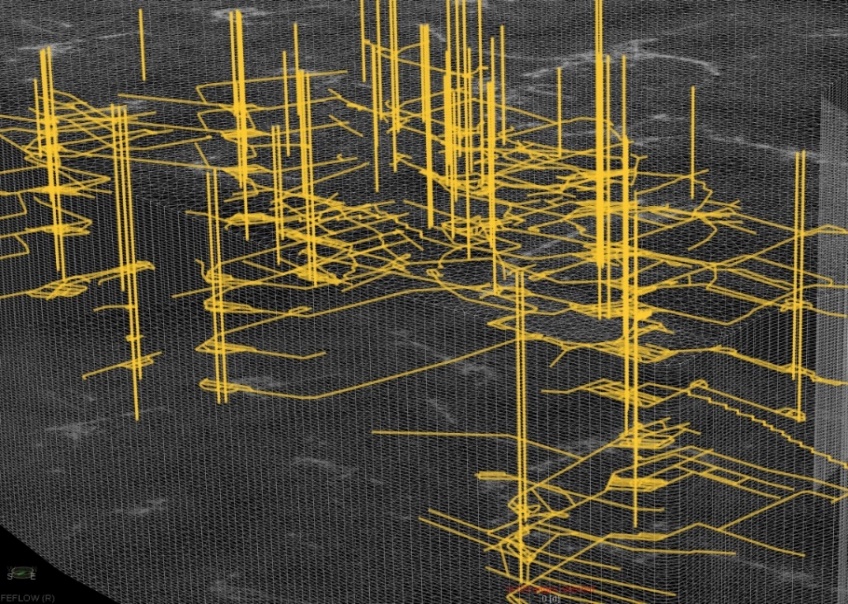 13 km
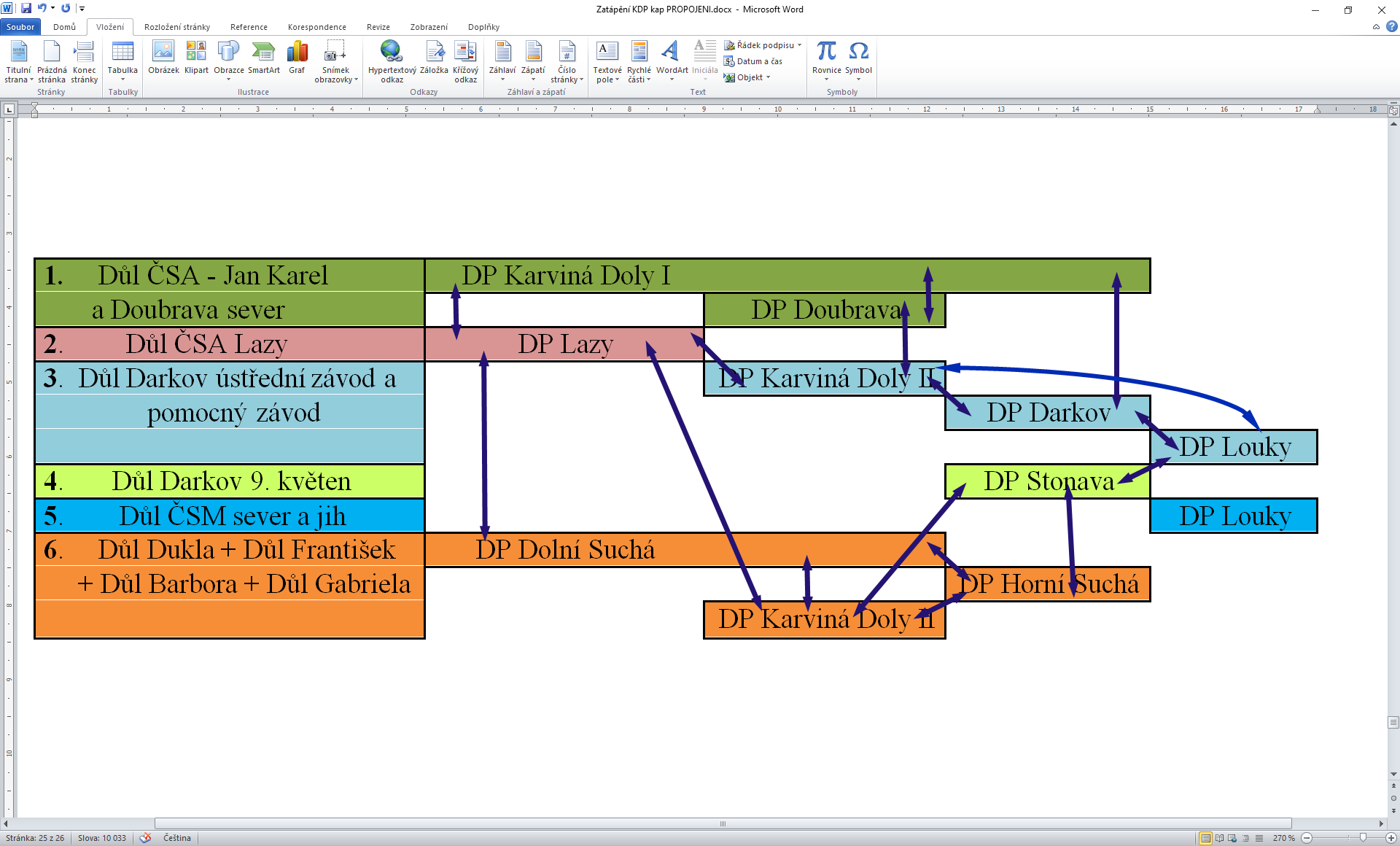 1200 m
Implementace okrajových podmínek
Přítoky vody do modelu 
Hladinově nezávislé přítoky: okrajová podmínka 2. typu Newtonova (q = konst.) – předepsaný tok, infiltrace kvartérních vod kolmo na hranici – karbonské okno.
Hladinově závislé přítoky: okrajová podmínka 3. typu – Cauchy (q = f(H))
Přítoky z detritu - přetok přes hranici s PDP – pestré vrstvy, přiblížení porubů, nejnižší hydraulická propojení zaplavena popílkem, přetok až od úrovně –400 m n.m.
Specifikum - přítok z výmolu na česko-polské hranici, vliv Dolu Morcinek (výst. 1978, těžba 1986 – 1998, likv. 2001).
15,5 km
13 km
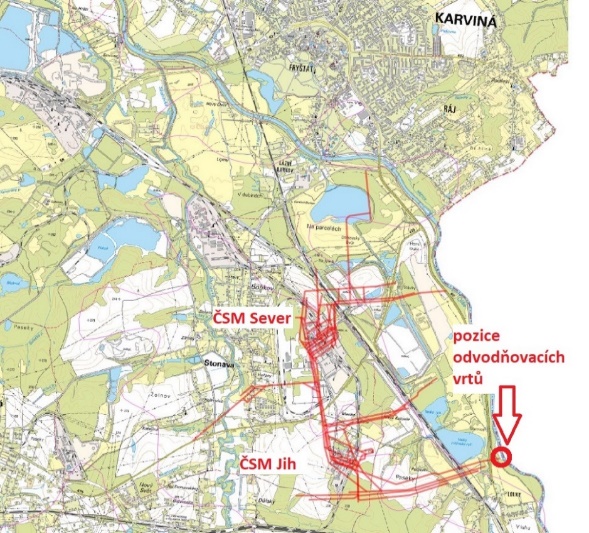 1200 m
Implementace okrajových podmínek
Okrajová podmínka 3. typu – Cauchy (q = f(H)) – hladiny v hlubokých vrtech řady NP
konduktance = kalibrovaná hodnota
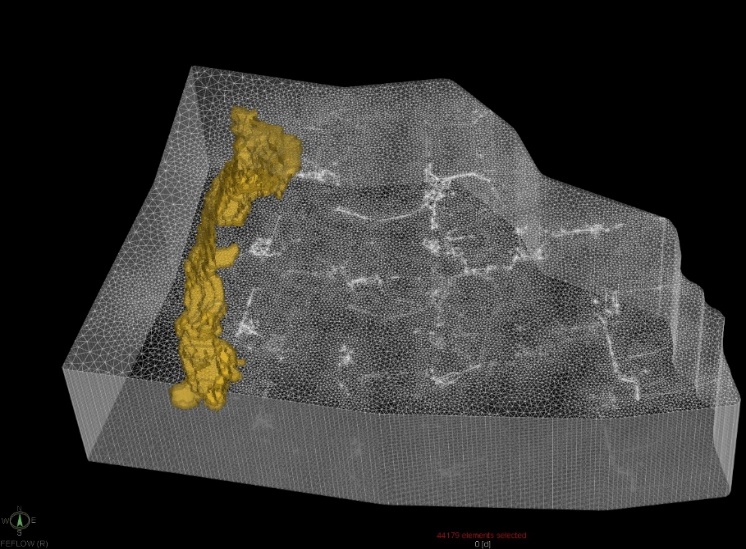 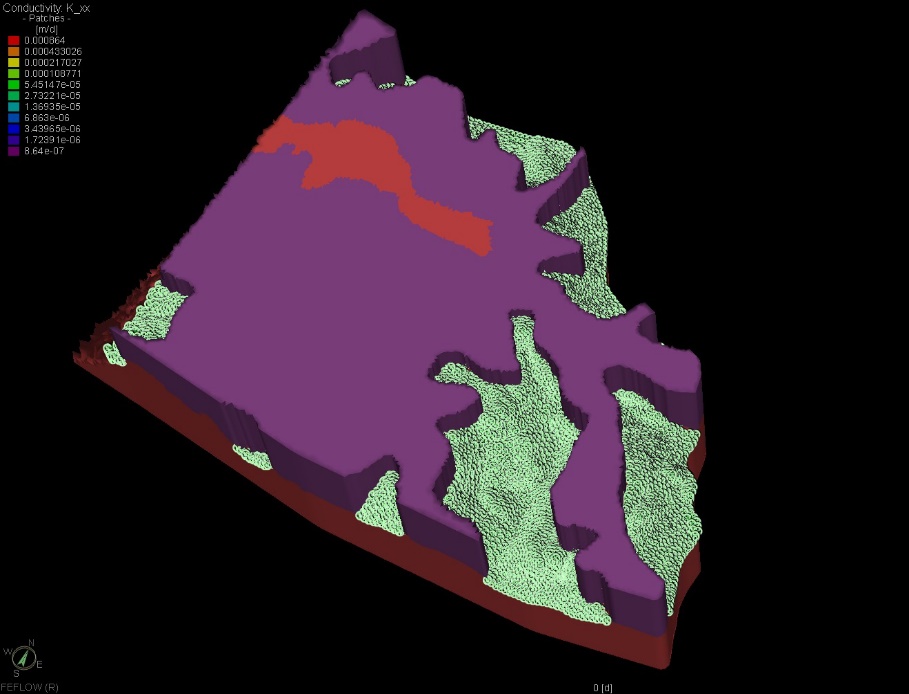 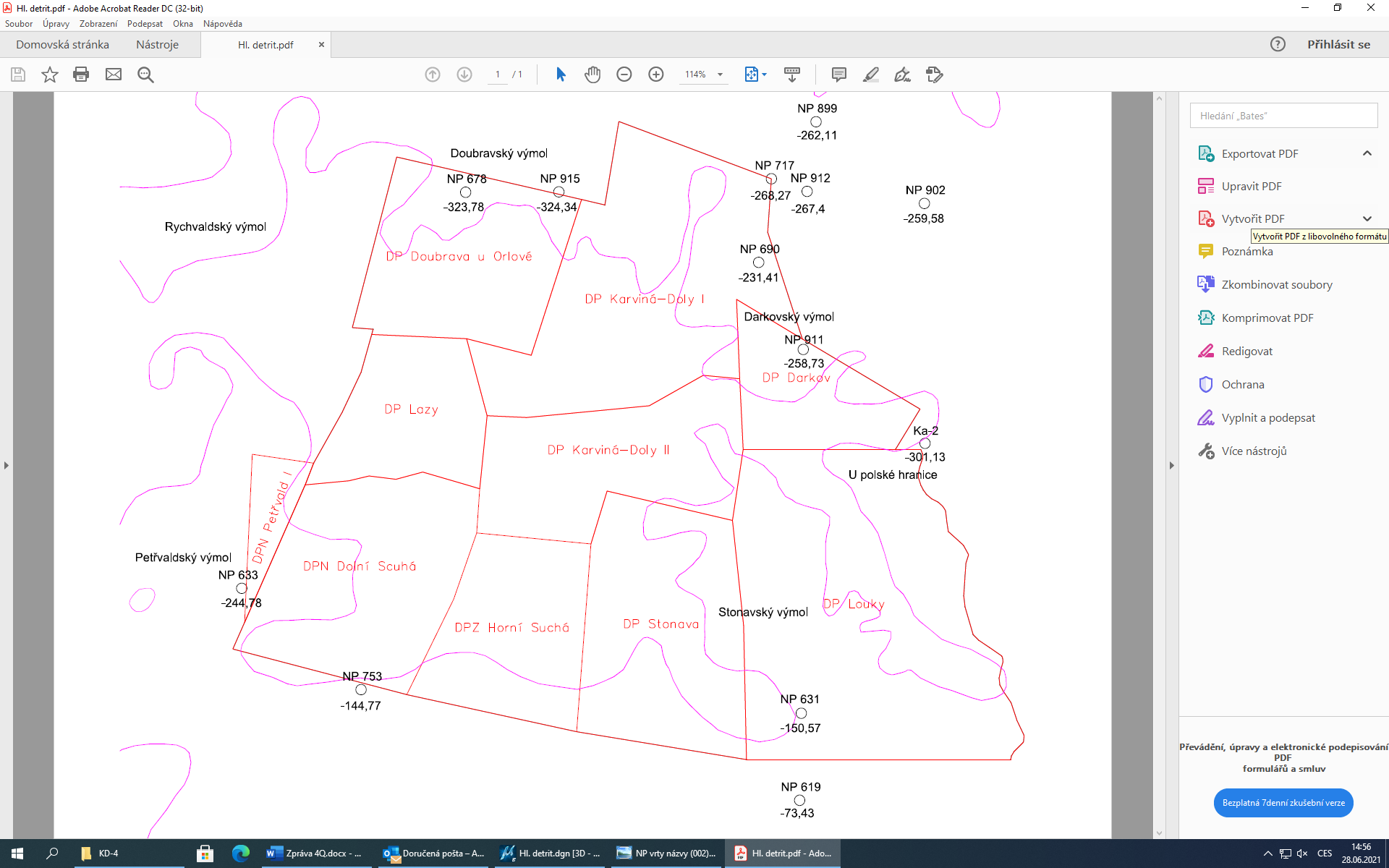 Parametrizace modelu
Vytvoření základních kvazihomogenních statigrafických jednotek – karbon, miocénní pokryv. 
Kvartér: přítoky reprezentují okrajovou podmínku.
Vytvoření datových „bodových mračen“  - 3D údaje o distribuci hornicky porušeného prostředí a jeho nadloží.
Import bodových mračen do modelu ve FEFLOW.
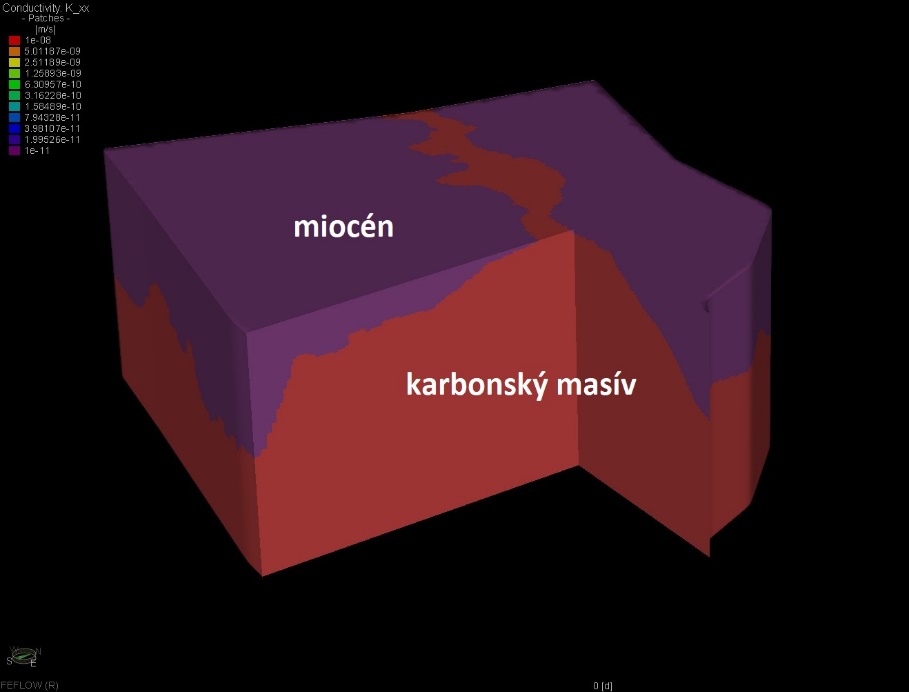 Proudění vody v hornině je určeno dvěma základními parametry strukturními vodivostí hydraulickou a porozitou. 
Každý element modelu má přiřazenou jednu hodnotu hydraulické konduktivity a porozity.
Parametrizace modelu
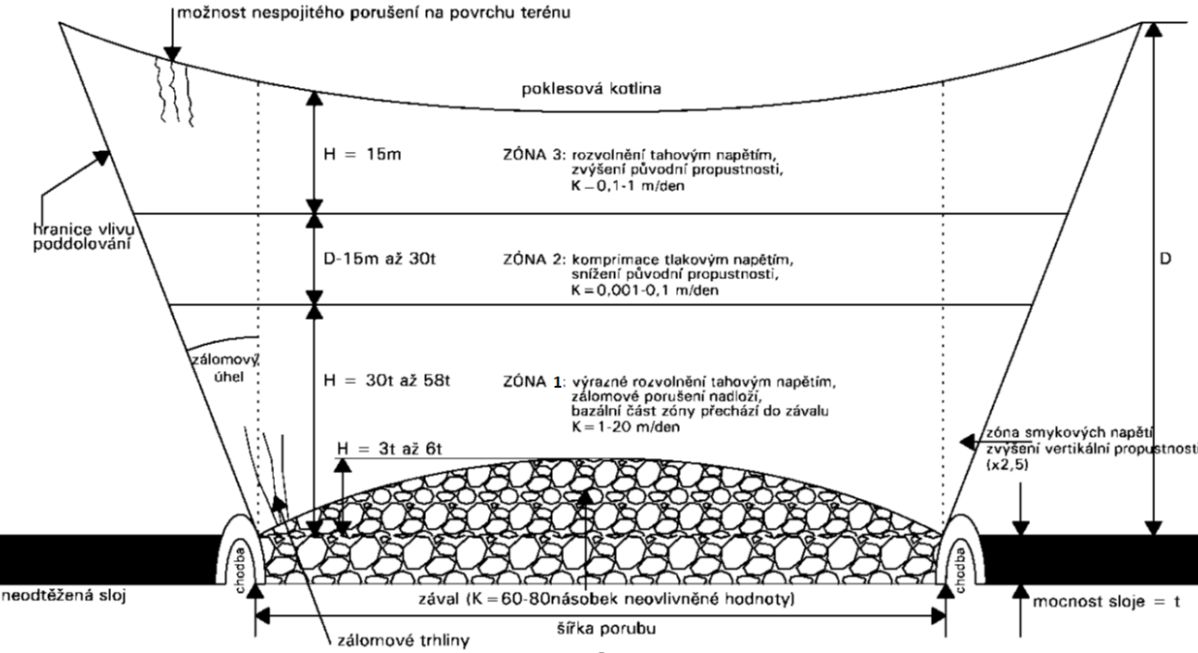 Parametrizace modelu
Permeabilita horninového masívu narušeného exploatací – řádové změny oproti intaktnímu masívu.
Kroky pro implementaci důlních informací do systému FEFLOW:
Digitalizace důlních map.
Tvorba strukturního modelu zkoumaného prostředí. 
Pokrytí map pravidelnou pravoúhlou bodovou sítí 20 x 20 m.
„Svislé testování“ prostředí z uzlů sítě s krokem 2,5 m – originální SW Green Gas DPB, a.s. – podle výsledku testu přiřazení „kódu prostředí“.
Výsledek = matice (mračno) bodů s informací o pozici bodu a typu prostředí: intaktní hornina, porub, zpětný dopočet zóny porušení nad porubem – dvě zóny (zával, zálomy), dosah  v závislosti na mocnosti porubu.
Mračno bodů – implementace do FEFLOW, průměrování hodnot pro každá element modelové domény. 
Výsledný soubor dat: desítky milionů bodů s 3D pozicí (X,Y,Z) a kód charakterizující prostředí v místě bodu.
Parametrizace modelu
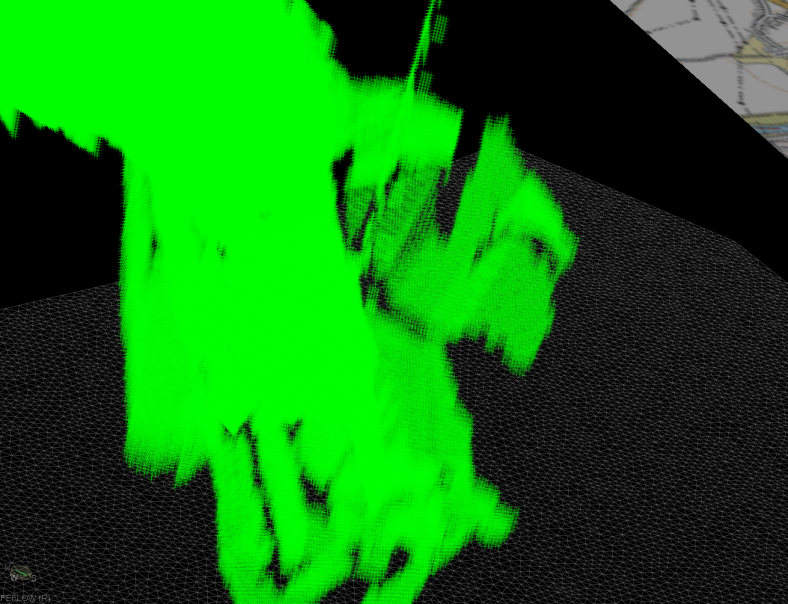 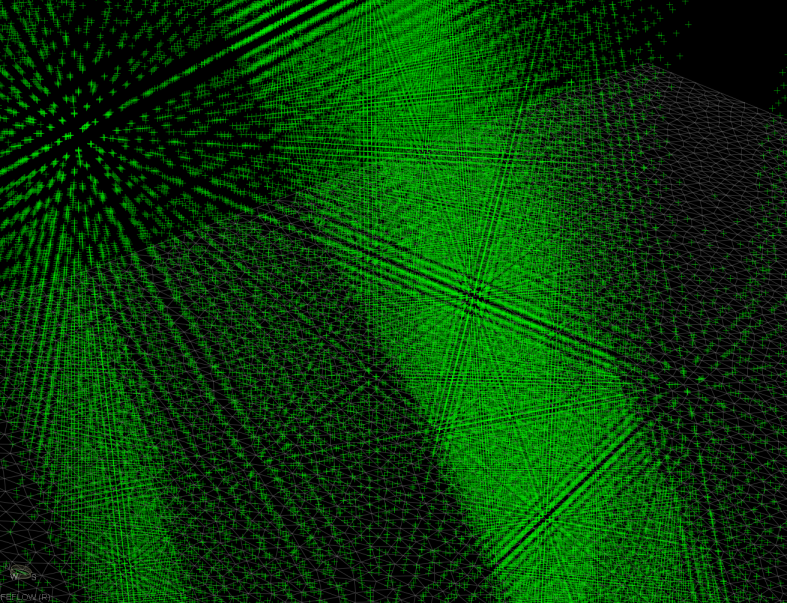 Vizualizace části bodového mračna v prostoru – různé měřítko
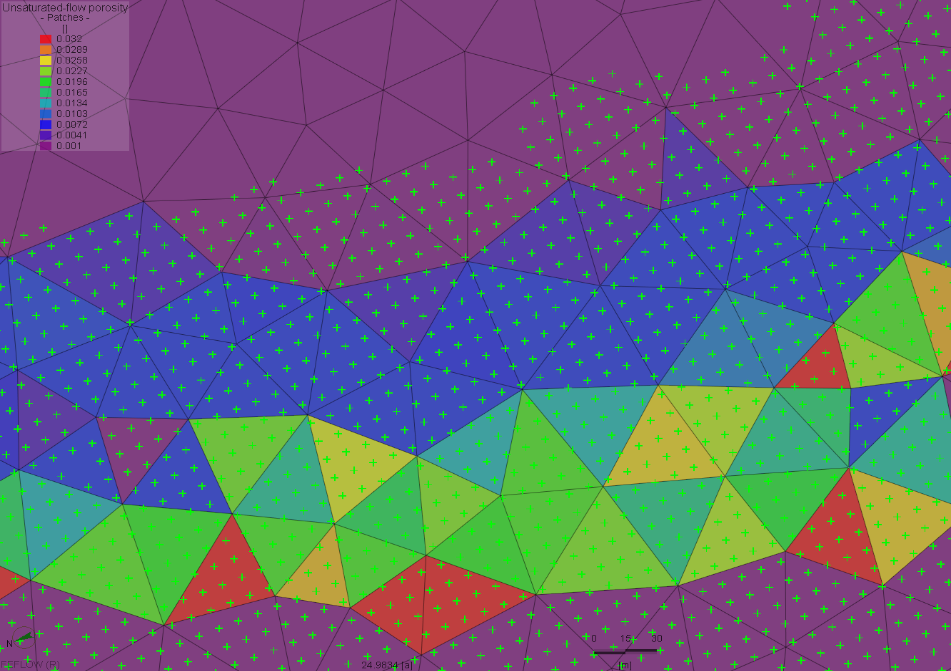 Parametrizace modelu – rozložení hydraulické vodivosti
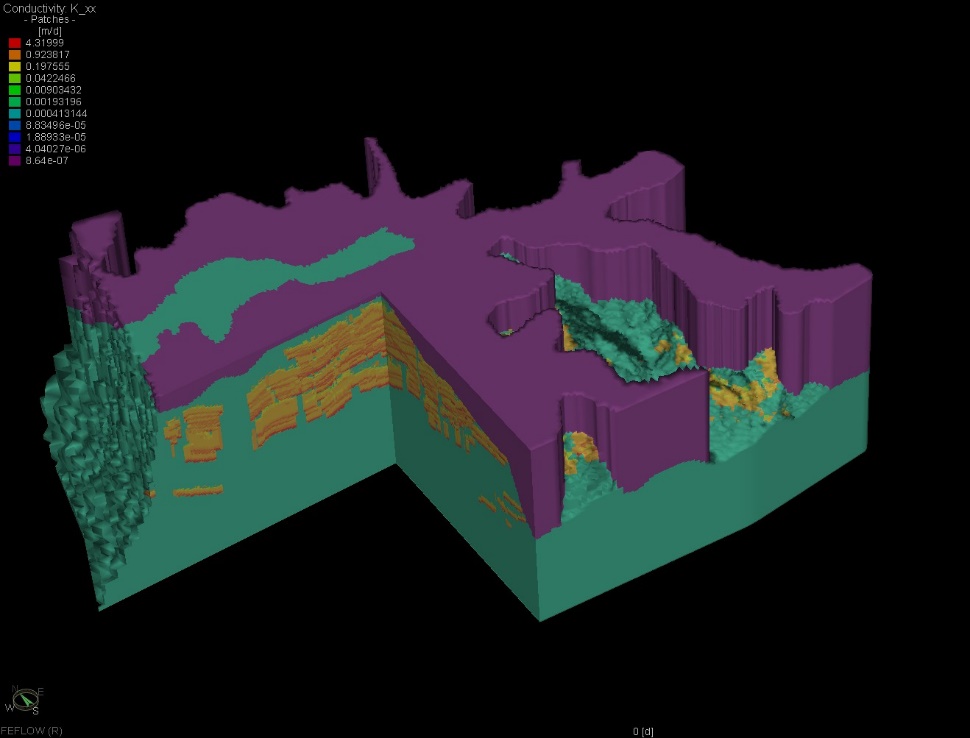 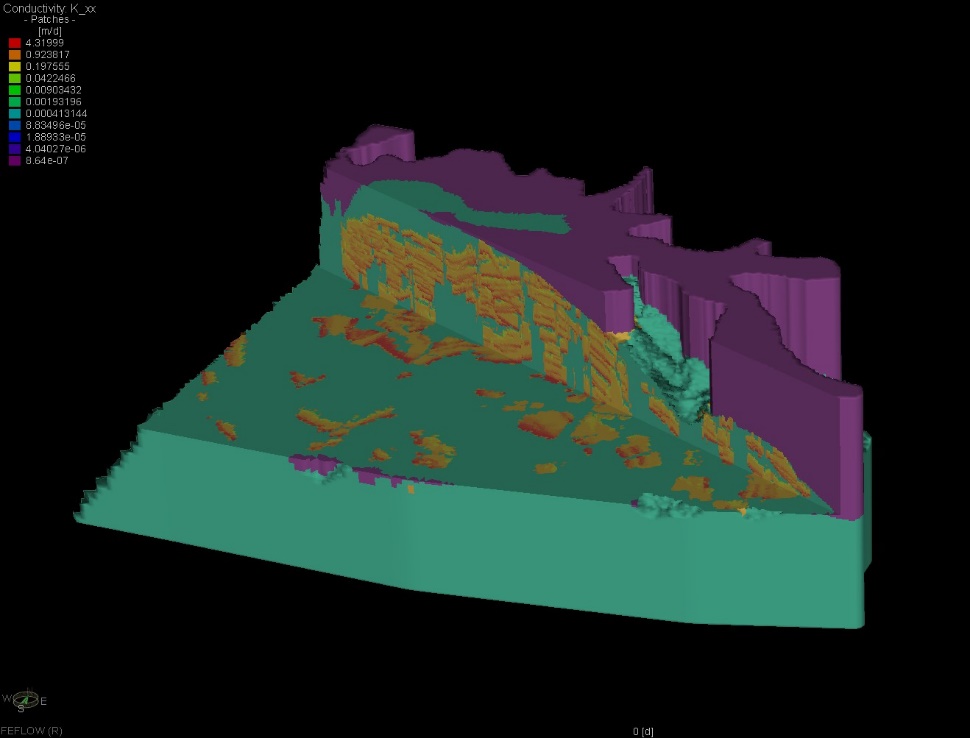 Místa ovlivněná hornickou činností (výruby, závalové polštáře, zálomová pásma) v KDP
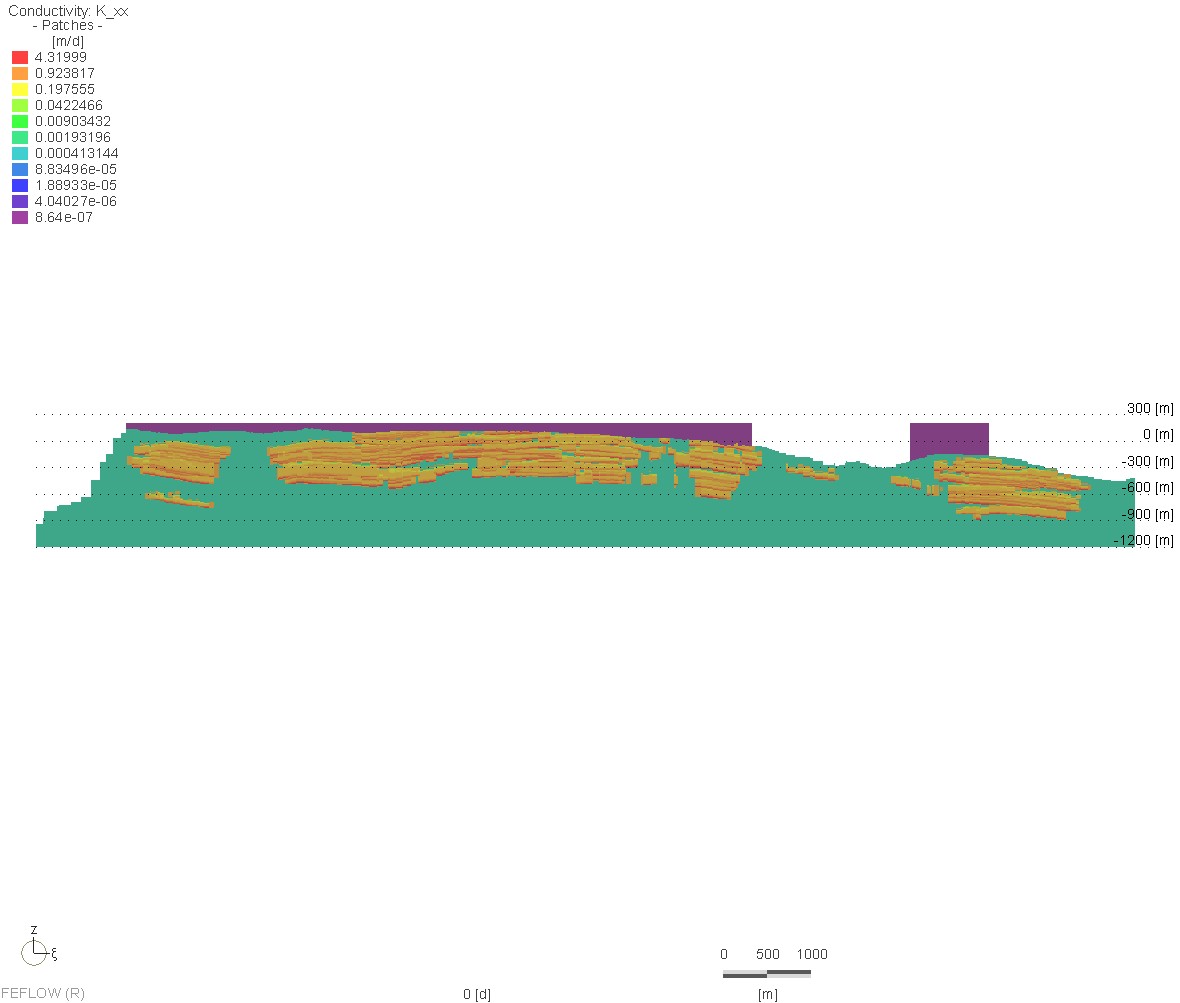 Parametrizace modelu – rozložení hydraulické vodivosti
Detailní pohled na zobrazení konduktivity výrubů v řezu V-Z, nepřevýšený profil
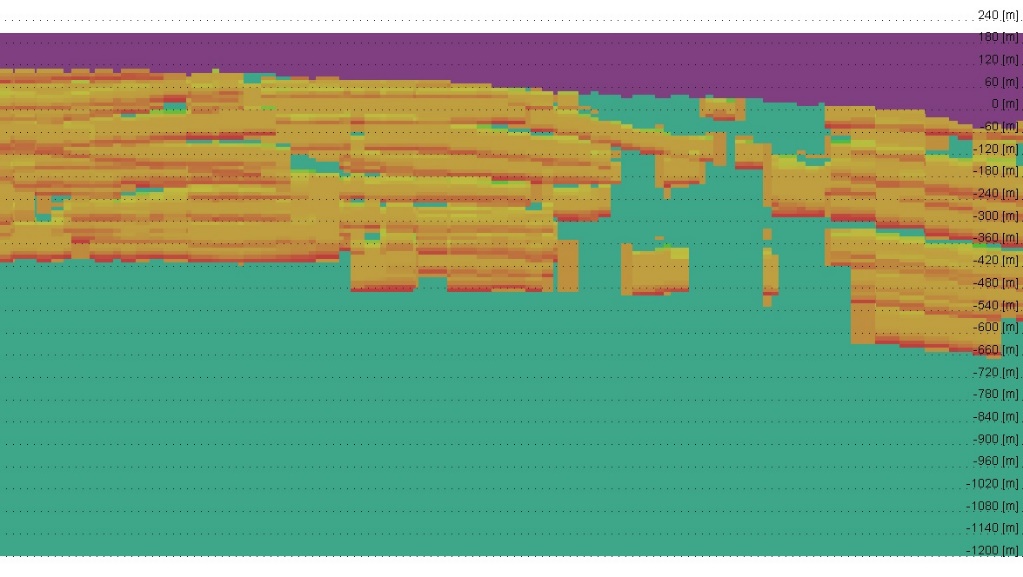 Parametrizace modelu
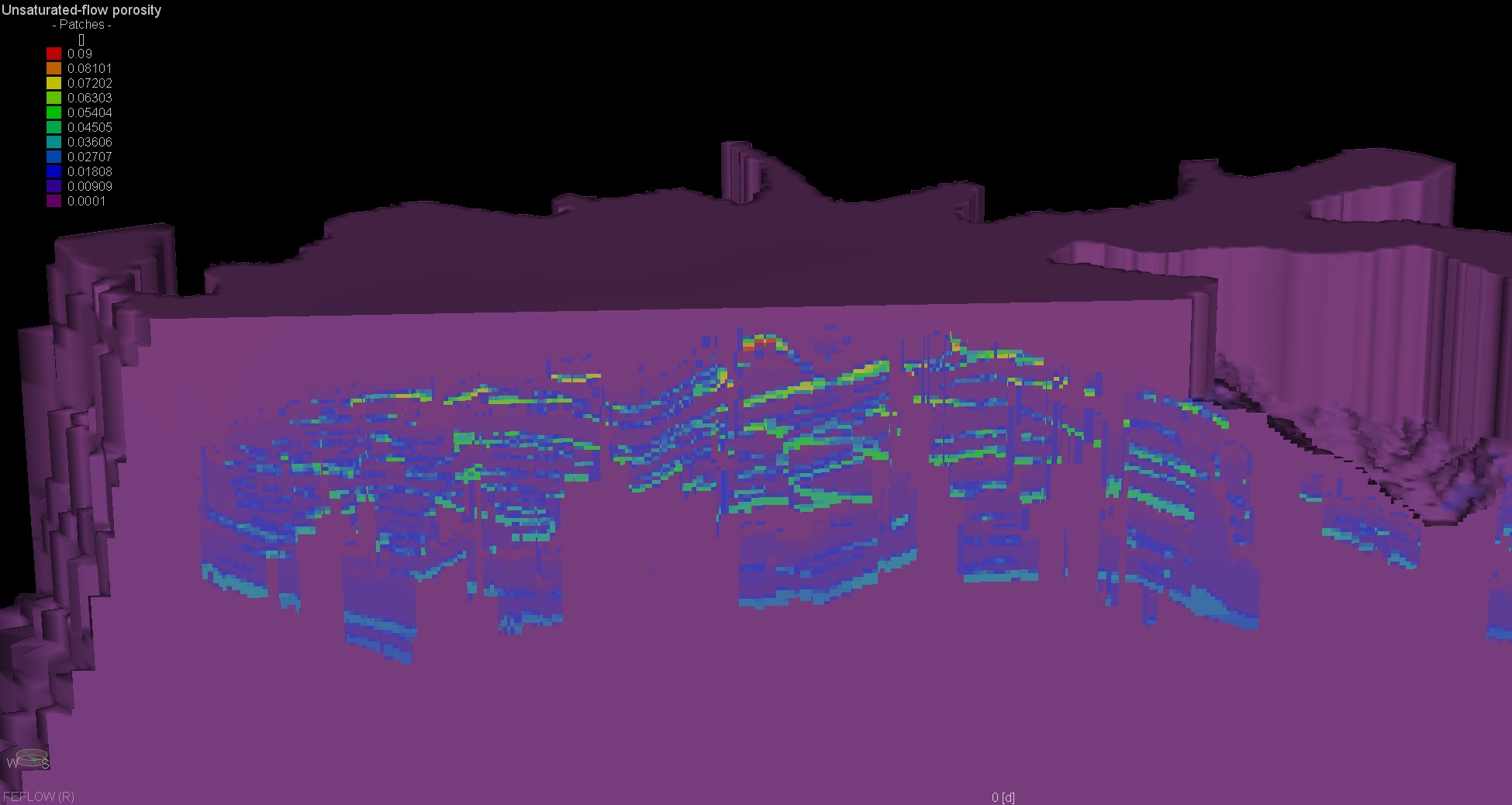 Detailní pohled na zobrazení porozity výrubů v řezu. Je možno vidět postupný přechod od vyšších hodnot ve svrchní části (červená, oranžová, zelená barva) ke světle a tmavě modrým barvám značícím nižší hodnoty v důsledku konsolidace stařin s rostoucí hloubkou.
Parametrizace modelu
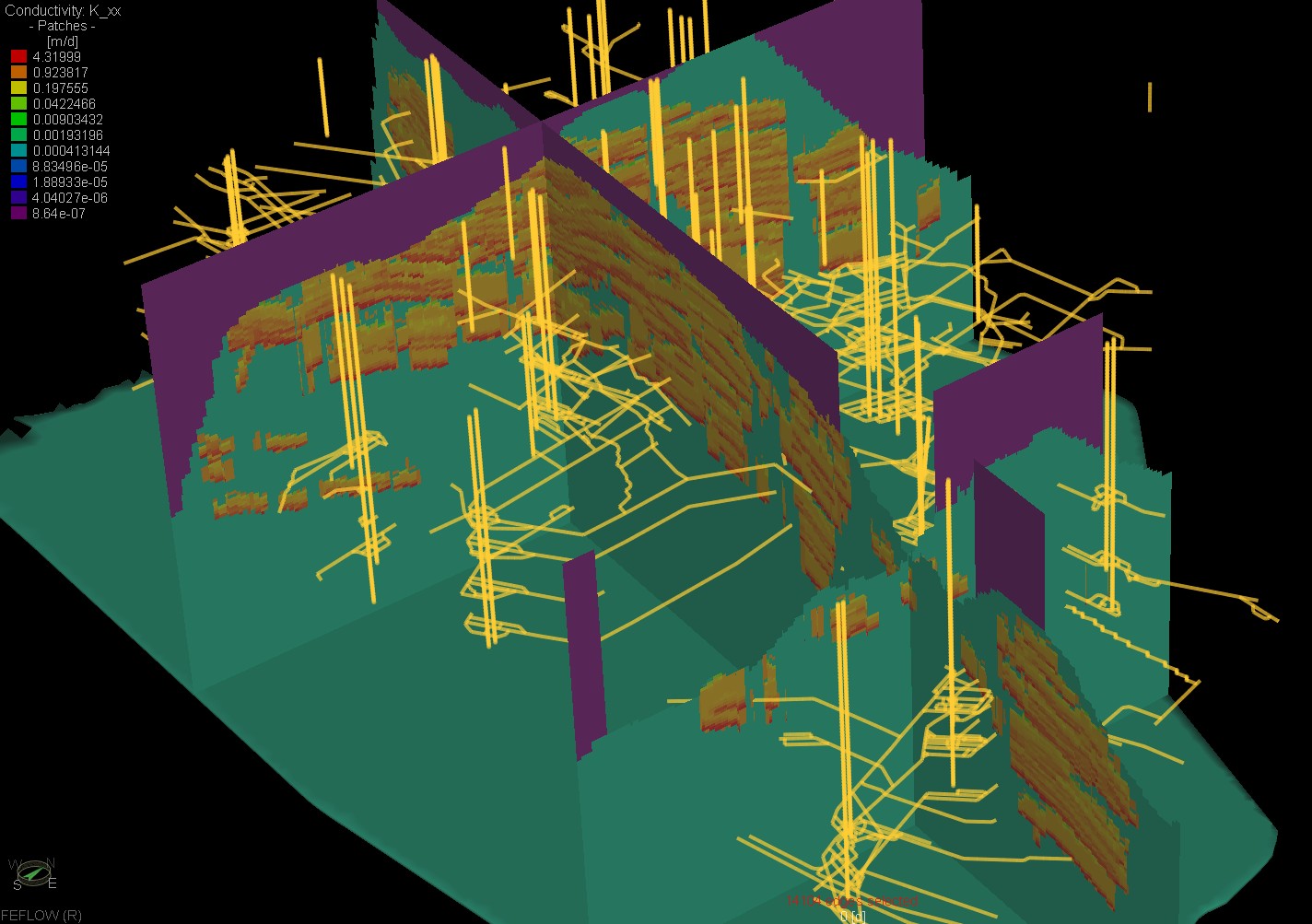 Zobrazení hydraulické vodivosti v řezech spolu s liniovými důlními díly
Parametrizace modelu
Kalibrace modelu
Simulace počátečního stavu – ustálené proudění – kalibrace modelu – nemožno kalibrovat na nástupovou křivku hladiny důlních vod.
Fixovaná hladina – OP 1. typu –kalibrace na měřené přítoky
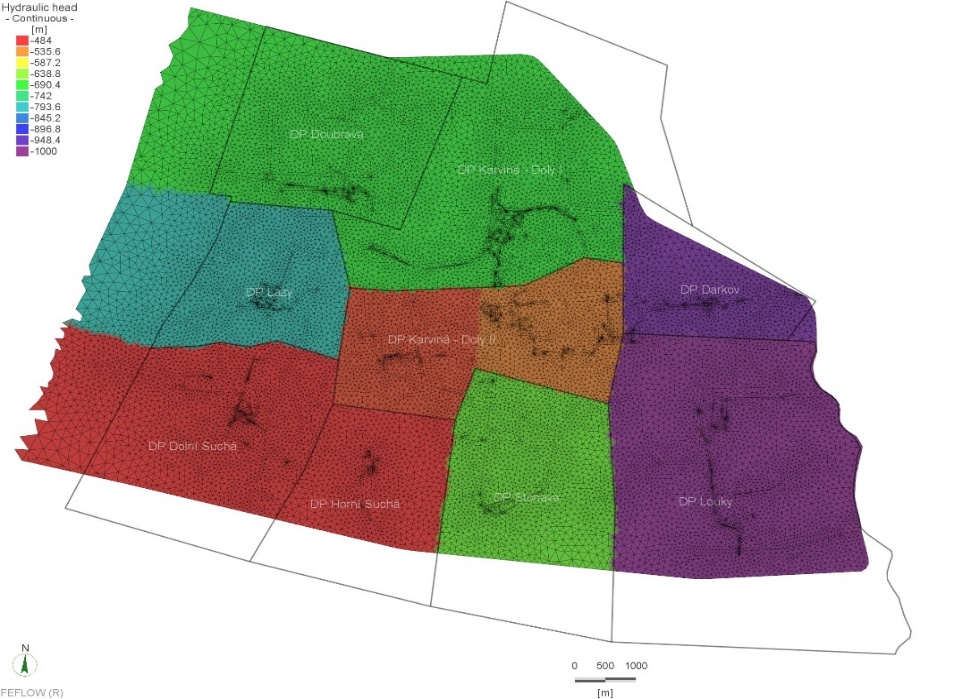 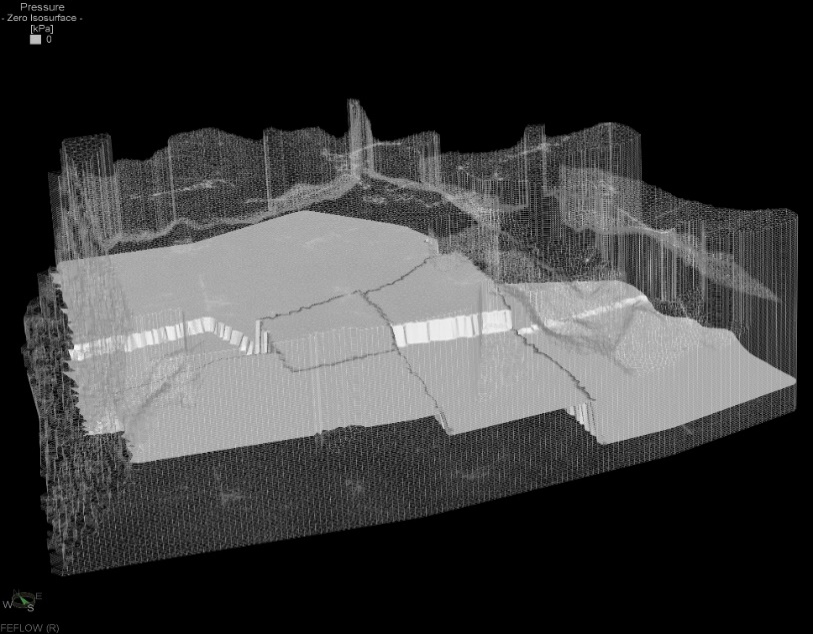 Kalibrace modelu
Kalibrované přítoky v době odvodňování dolů v aktivní těžbě – maximum, postupné snižování v průběhu zatápění
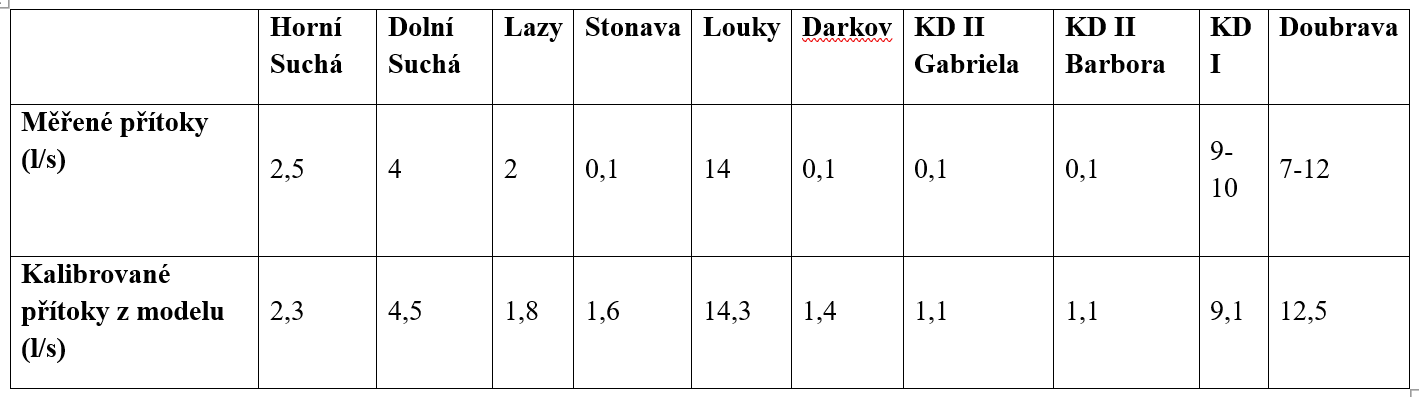 Model transientní (neustálený) - úpravy
Doplnění parametrů o hodnoty storativit – pro jednotlivá prostředí (výrub, závalový polštář, zálomové pásmo, intaktní hornina). 
Zadání transientního chování okrajových podmínek - předpokládaná rychlost nástupu hladin v detritové zvodni a v PDP.
Pro simulaci přetoku důlních vod v drenážních bázích model doplněn o vrstvu kvartéru s reálnou morfologií terénu z DMT 5. generace.
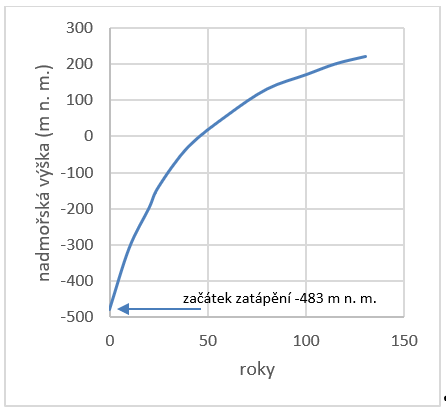 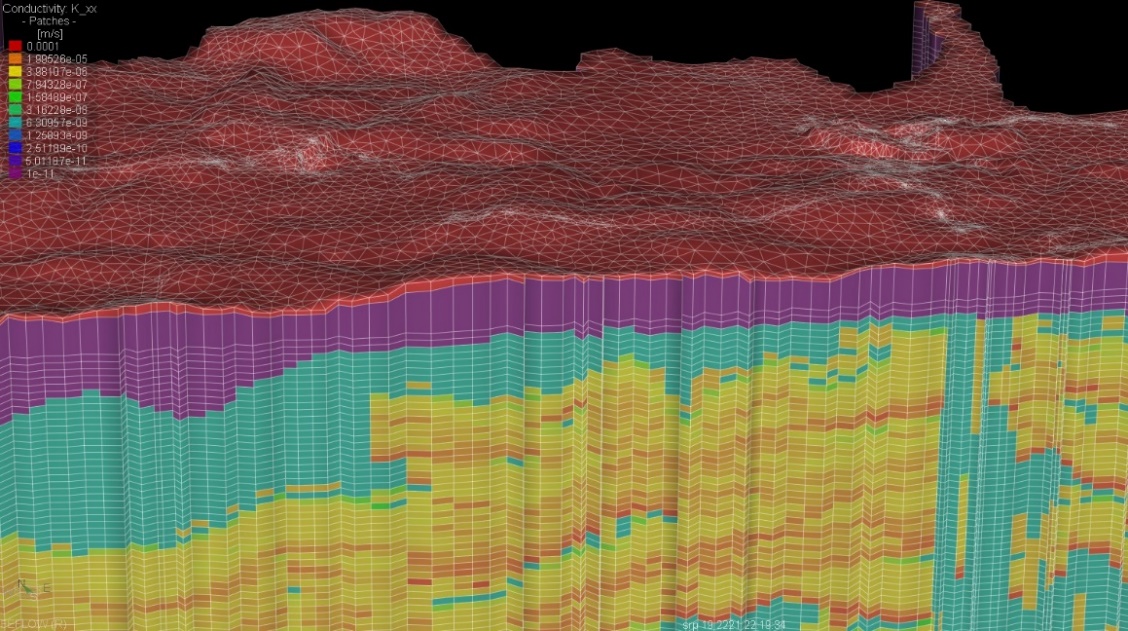 Extrapolovaná nástupová křivka na VJŽ
2 varianty rychlosti nástupu detritové zvodně na 175 m n.m. (6 a12 let)
Výsledky numerického modelu zatápění
Byly definovány scénáře zahrnující možnost pokračování udržování hladiny důlních vod na VJŽ v PDP na stávající úrovni -483 m n.m., ukončení čerpání v PDP, případně nástup hladiny důlních vod v PDP na  -100 m n.m.
 S ohledem na nejistoty v hydraulických odporech mezi KDP a PDP (komunikace přes pestré vrstvy) byly počítány i scénáře se sníženou komunikací
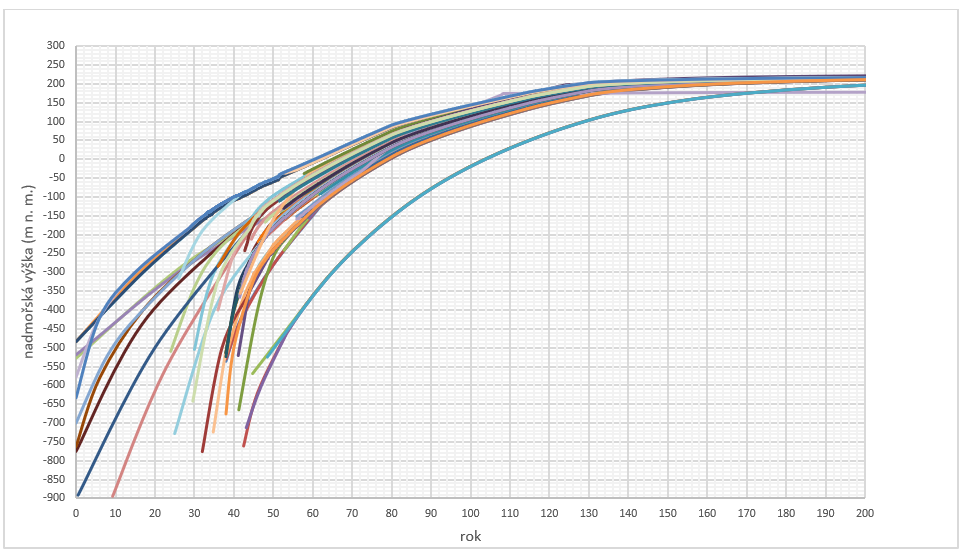 Nástupové křivky v jámách scénář č. 3 – ukončení čerpání na VJŽ
Výsledky numerického modelu zatápění
Simulace odpovídá předpokladu postupné saturace horninového masívu dle jeho antropogenního narušení a hydraulické komunikace přes propojení – jámy, dlouhá důlní díla – typické prostředí s variabilní saturací
 Nástup na kladné nadmořské výšky hladiny důlních vod v řádu 60-100 let, po minimalizaci přítoků z detritu velmi pomalý nástup k drenážním bázím a přestup do mělké zvodně a povrchových vod v karbonských oknech
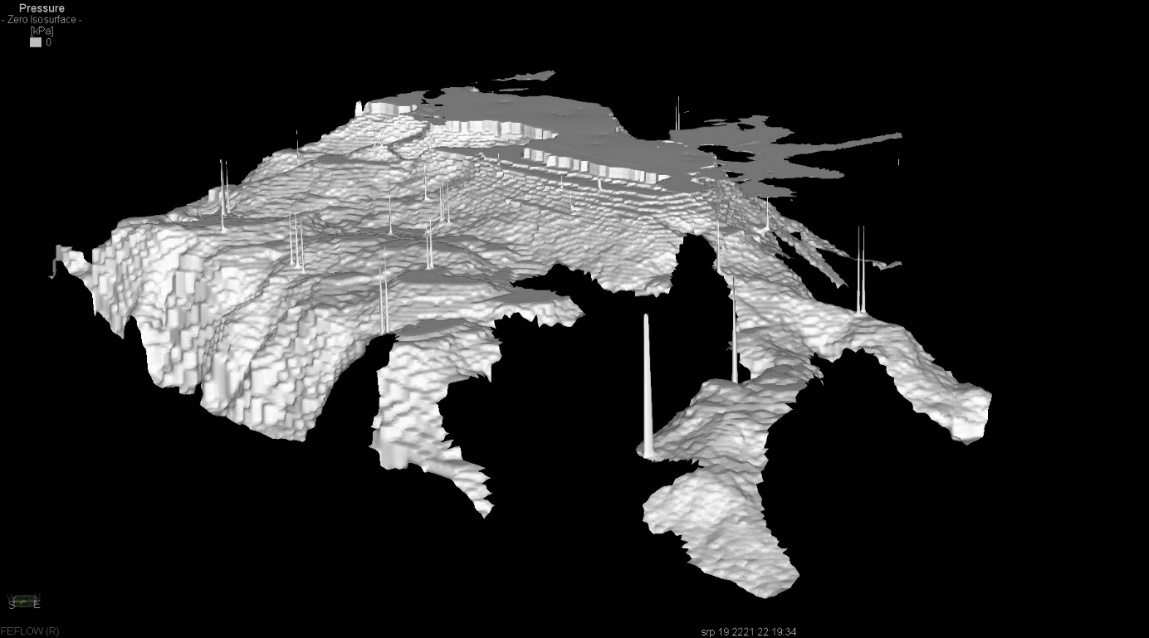 Výsledek za 200 let – hladina důlních vod kopíruje povrch karbonu ( v nadloží karbonu je nepropustný miocén), přičemž k výstupu vody dochází preferenční cestou jámovým stvolem a jeho okolím.
Výsledky numerického modelu zatápění
Překrytí map, lokalizace karbonských oken s oblastmi saturace mělké zóny (výsledek numerického modelu) – určení míst potenciální drenáže důlních vod. 
Kvantifikovány výtoky důlních vod – drenáž do kvartéru – vysoká nejistota – pro analýzu rizik 10x zvýšeno – výpočet směsi důlních a kvartérních vod a hodnocení ovlivnění mělké hydrosféry.
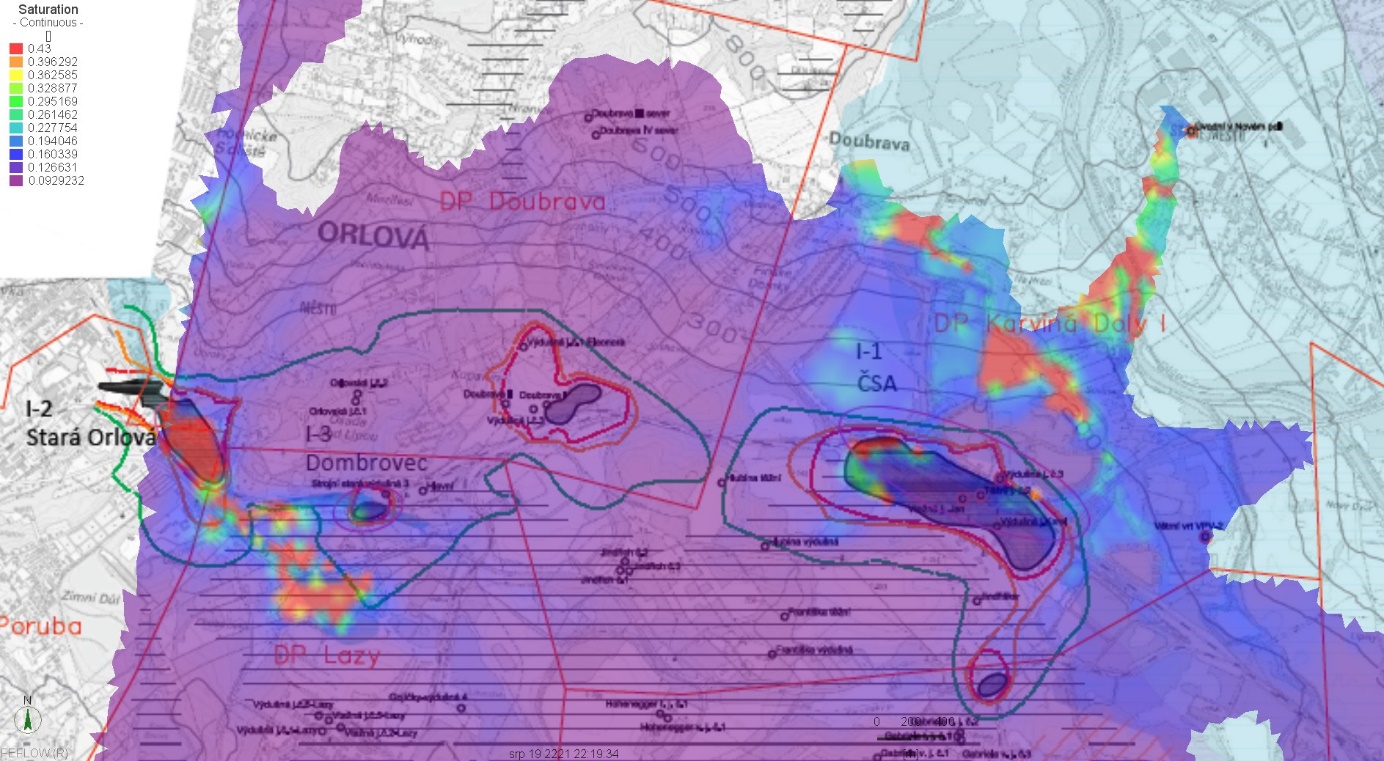 Místa drenáže důlních vod a akumulace vody – Scénář 3 (ukončení čerpání na VJŽ, přetok PDP-KDP: 7,75 l/s)
Závěry
Hydraulický numerický model zatápění karvinské dílčí pánve OKR – výpočetně náročné. 
K výsledkům je nutno přistupovat s vědomím nejistot – nutno model kalibrovat po zahájení zatápění na nástupovou křivku důlních vod.
Velmi důležité monitorovat nástup hladin v jamách. 
Koncept proudění s variabilní saturací odpovídá pozorování – problém nastavení preferenčních cest – komunikace dílčích dolů.
Klíčový je význam antropogenních změn hydraulické vodivosti a pórovitosti horninového masívu.
Různé rychlosti zatápění jednotlivých dolů.
Možnost výpočtu různých scénářů – nástup hladiny podzemních vod v detritové zvodni a ukončení čerpání v PDP.
 S výsledky nutno pracovat pravděpodobnostním přístupem.
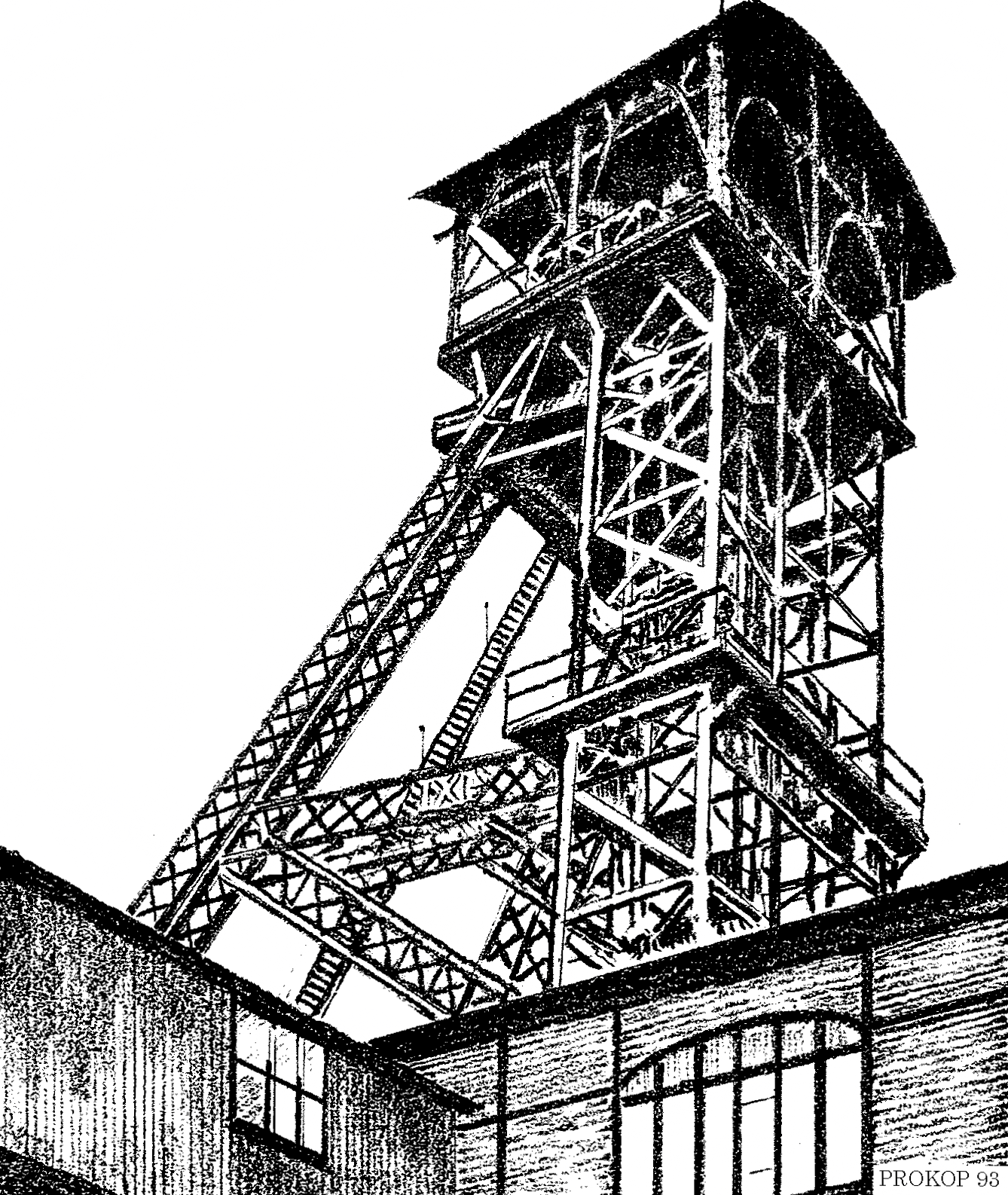 Děkuji za pozornost